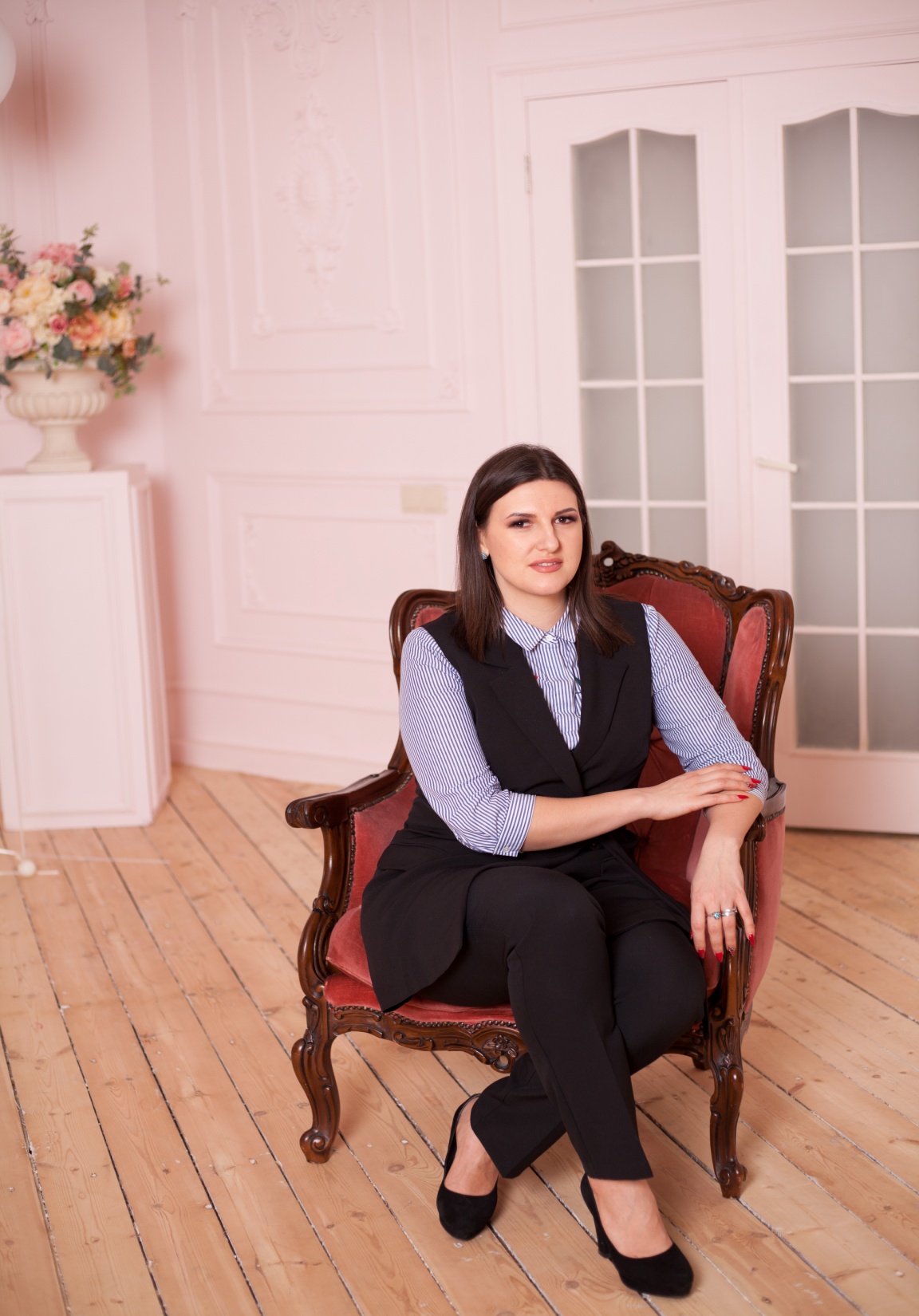 ПОРТФОЛІО
Бондаренко Дар’я Володимирівна
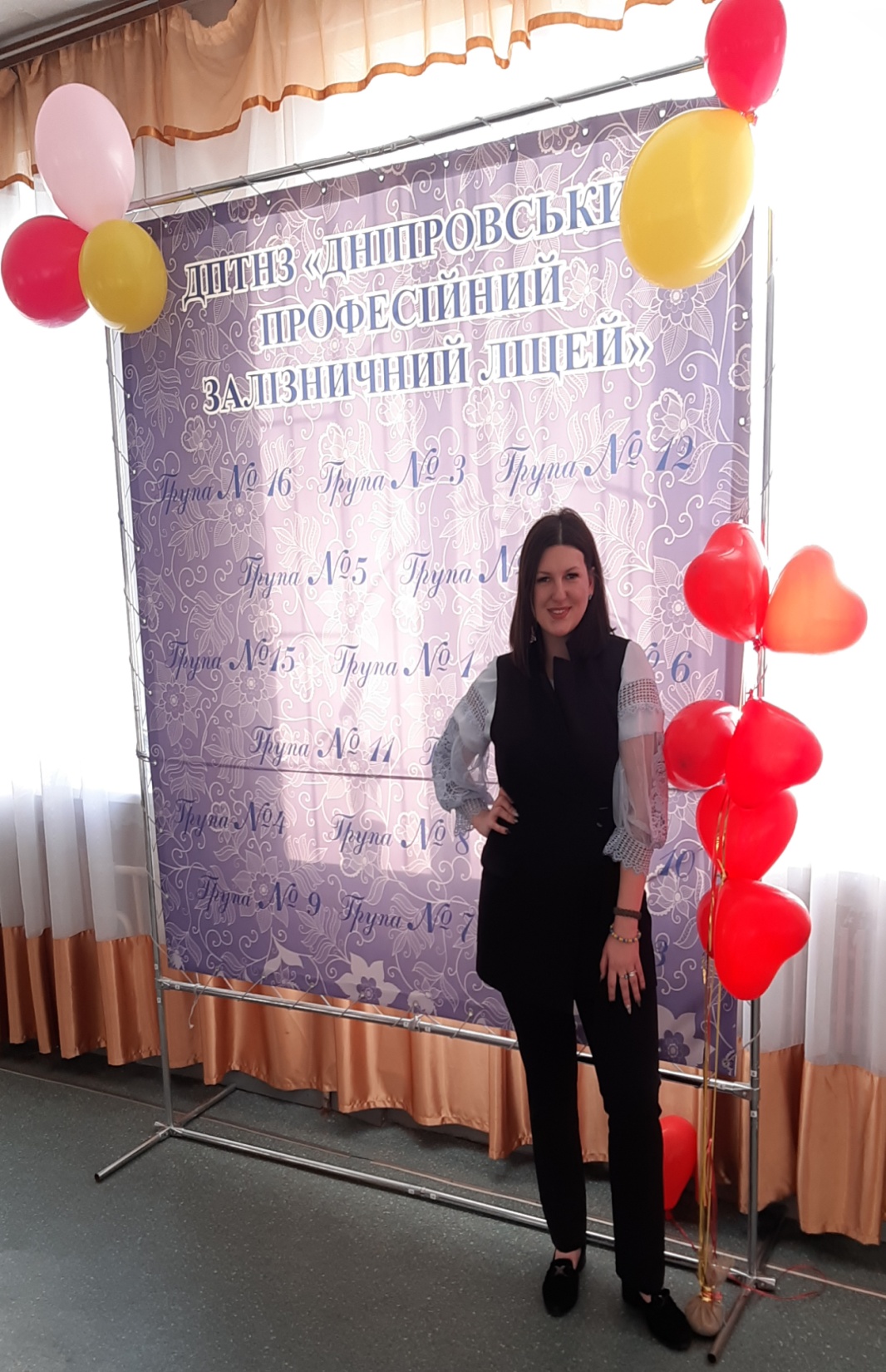 Учитись важко, а учить ще важче.Але не мусиш зупинятись ти.Як дітям віддаси  усе найкраще,Той й сам сягнеш нової висоти!                      М. Сингаївський
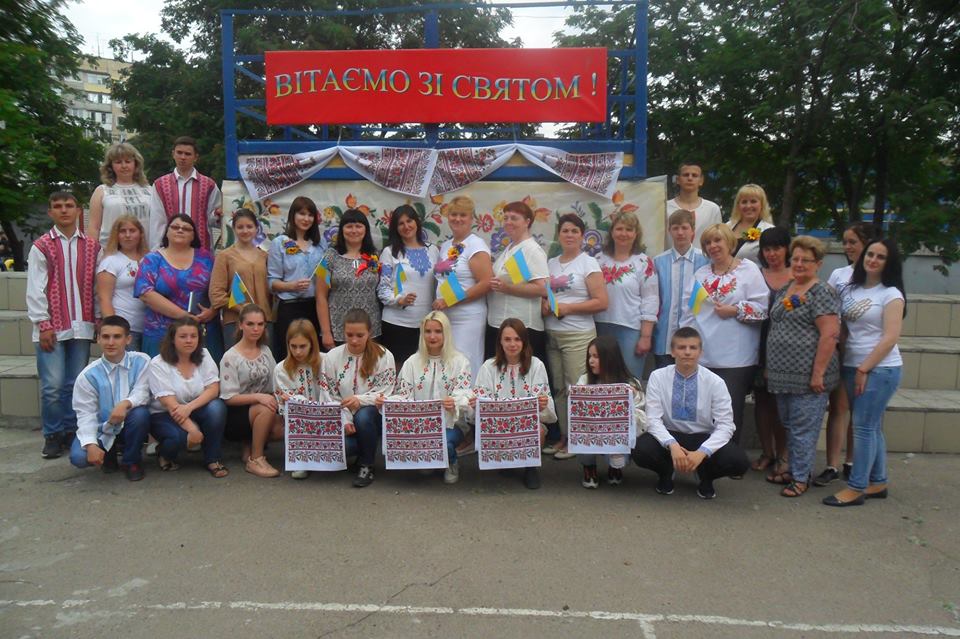 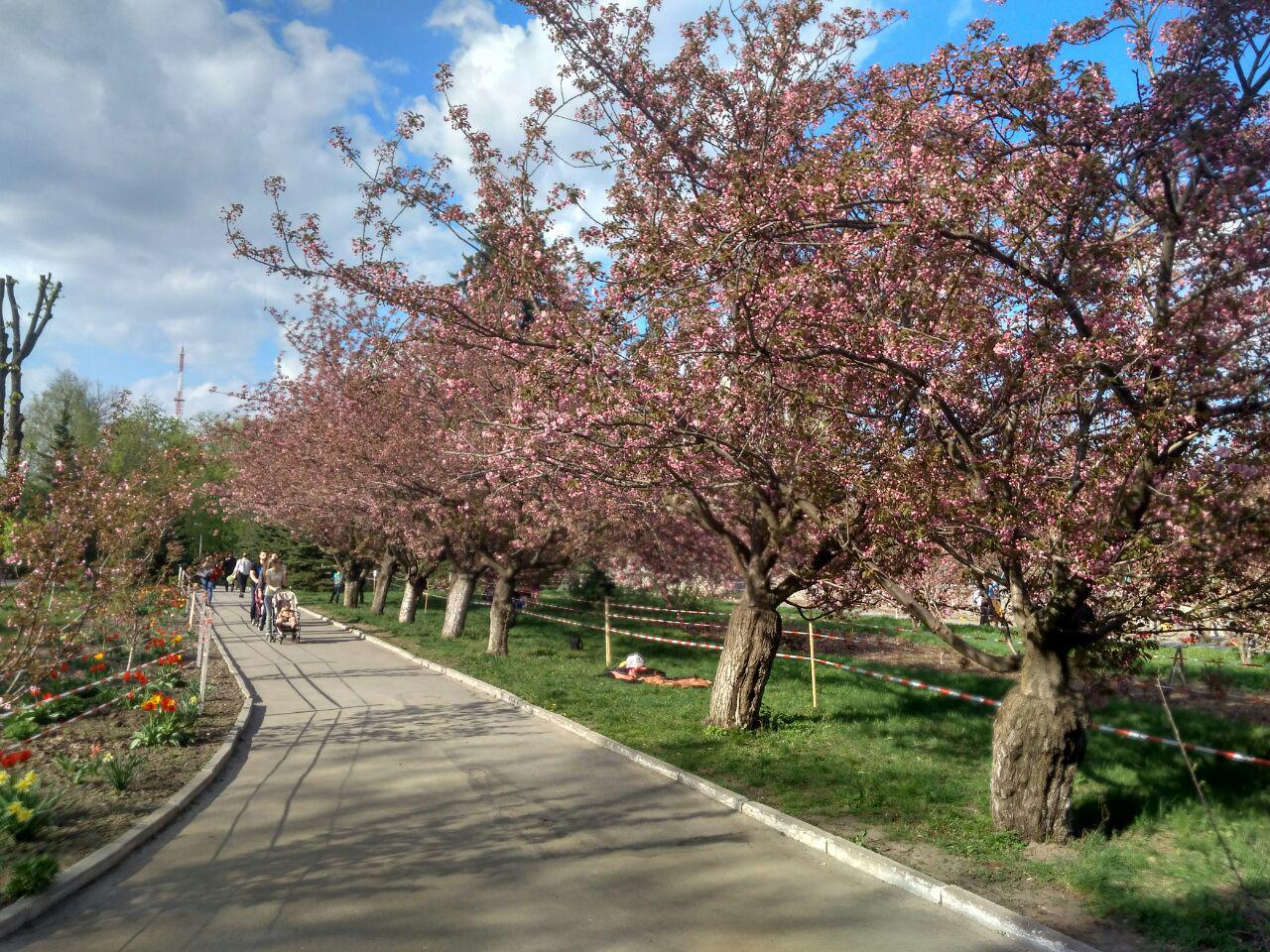 Анкетні дані:

Дата народження  – 29.08.1990
Освіта: Вища, спеціаліст
2007- 2012 р.
ДНУЗТ ім. В.А.Лазаряна 
Спеціальність: “Рухомий склад і
 спеціальна техніка залізничного транспорту.
Локомотиви.”
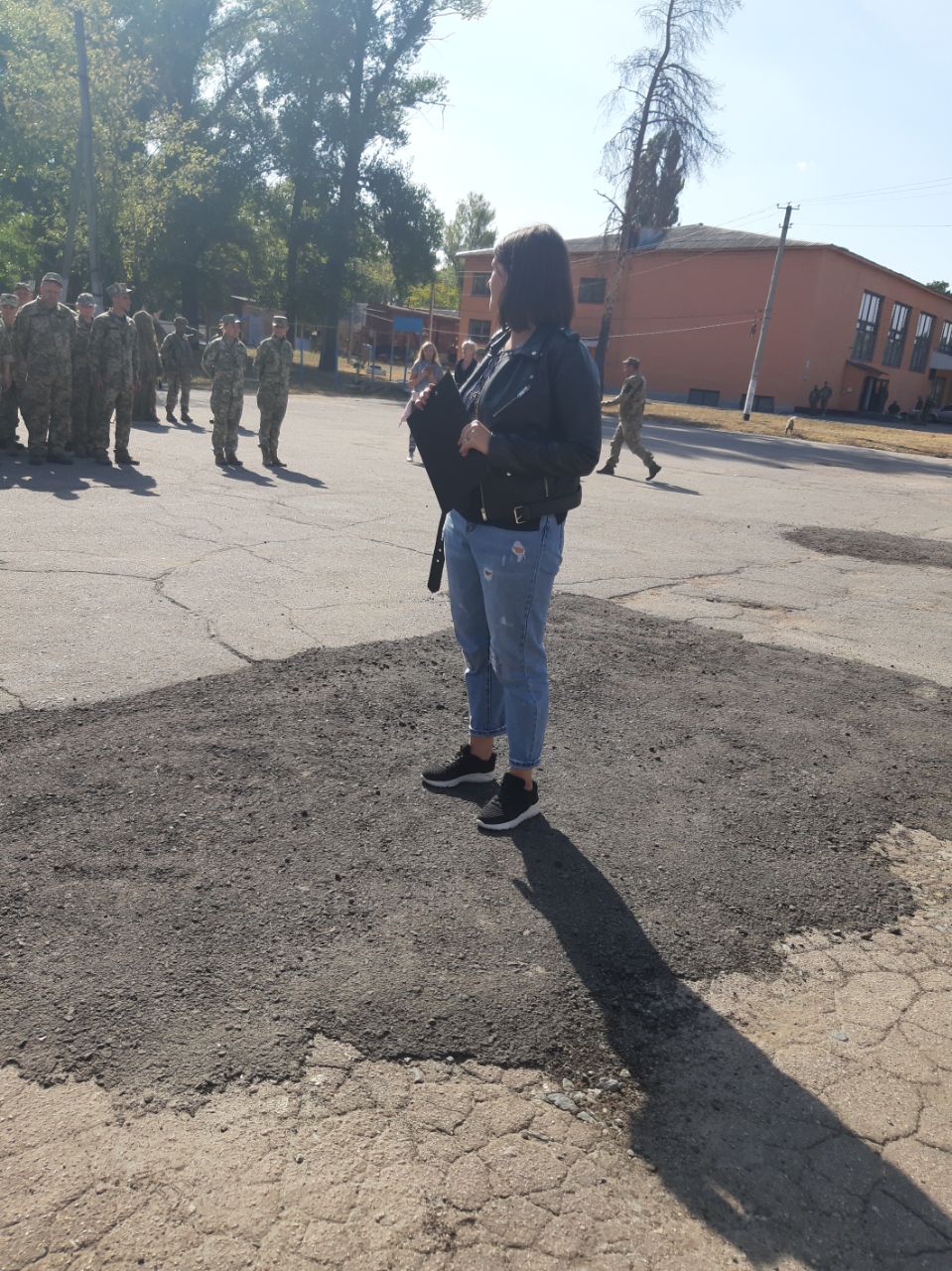 Педагогічний стаж у закладі освіти  - 9 р.  2 місяців
Майстер виробничого 
навчання  - 2012 – 2019 р., викладач спецдисциплін
 
     З 01.09.2019 року – 
заступник директора з навчально – виховної роботи
Підвищення кваліфікації на базі БІНПО, 2015 рік
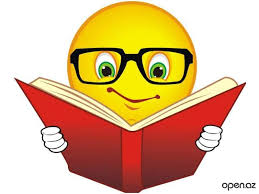 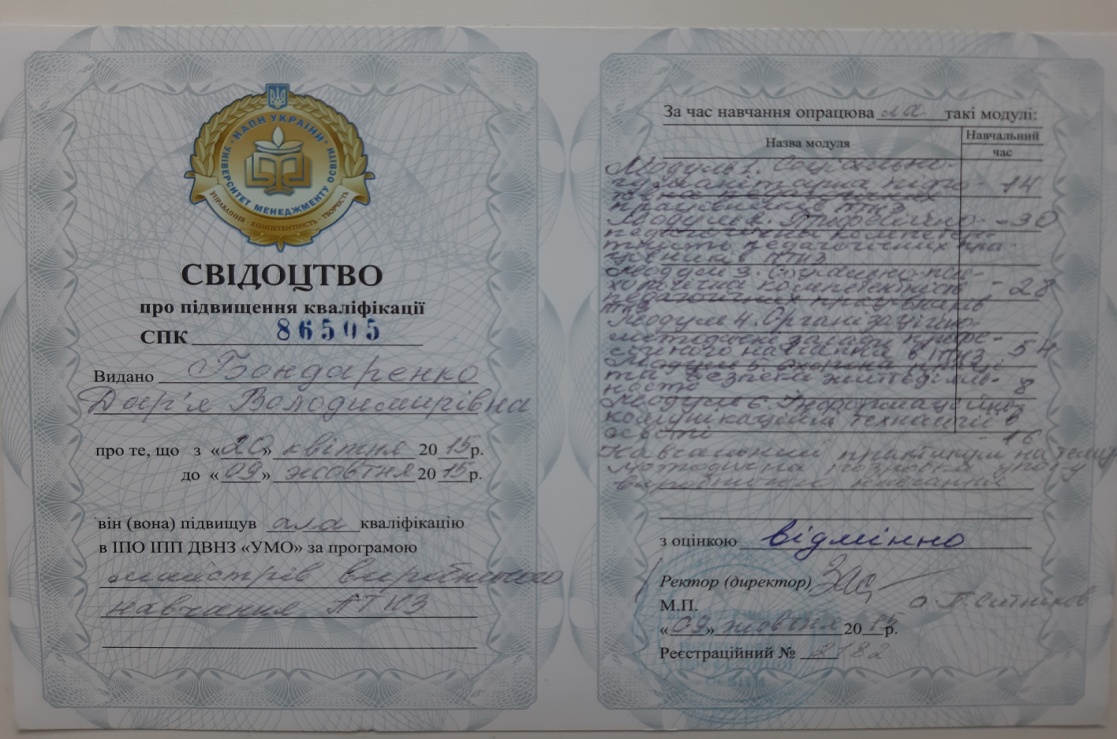 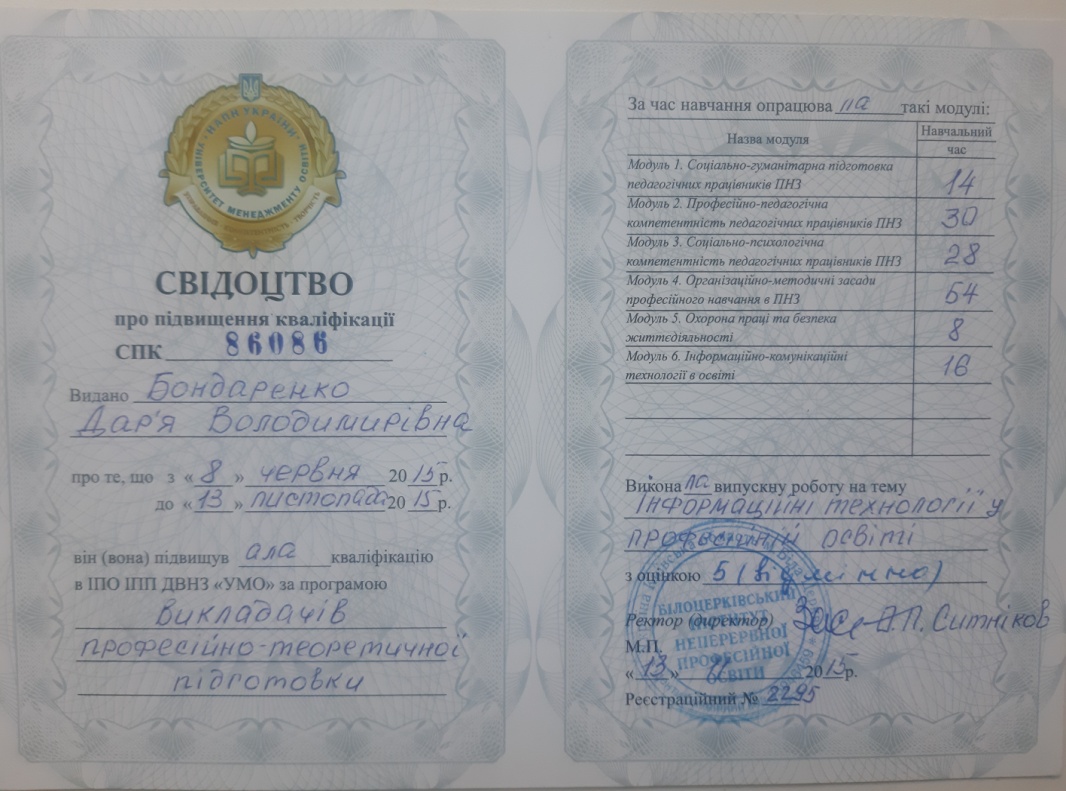 Підвищення кваліфікації з отриманням сертифікатів
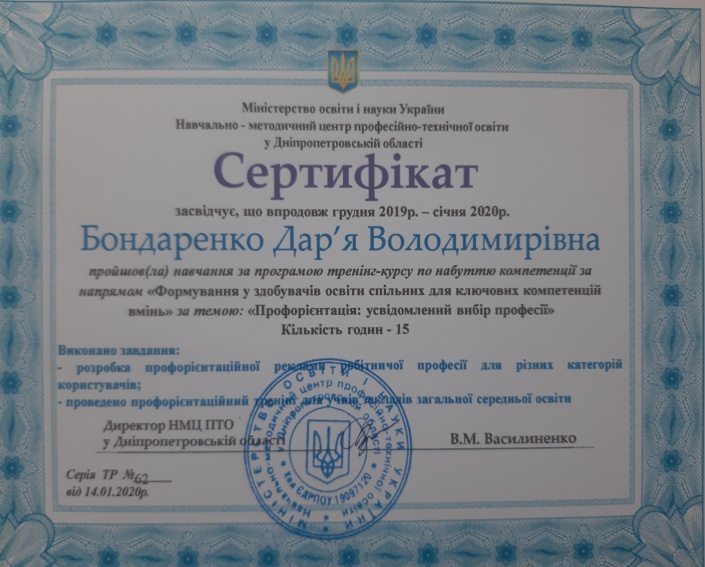 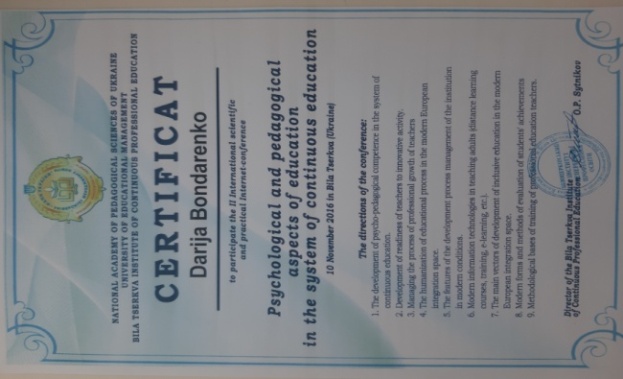 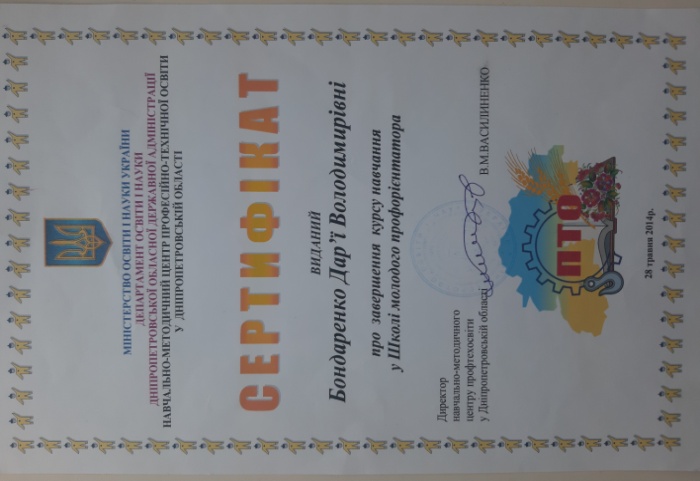 Профорієнтаційна робота
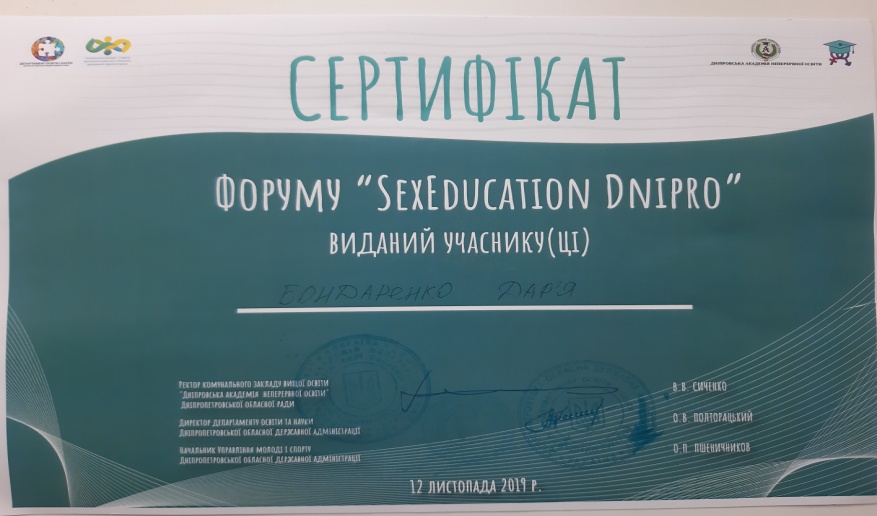 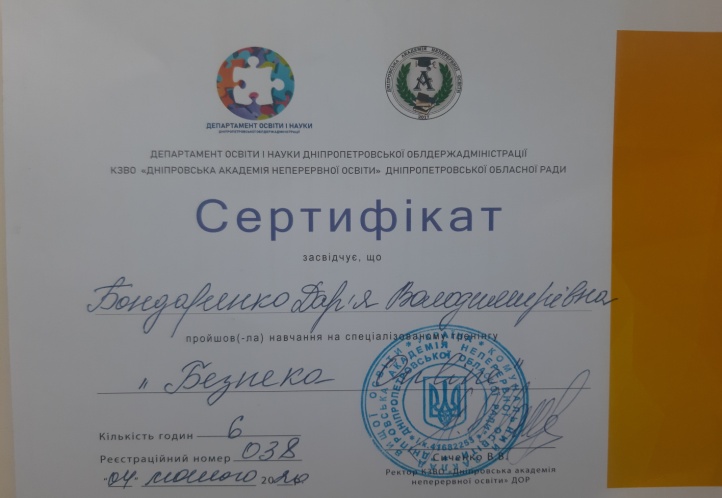 Участь у форумі «Любов. Повага.Секс.»
Тренінг “Безпека Online»
Майстер виробничого навчання група №13 2012 – 2015 н.р.професія “Слюсар з ремонту рухомого складу. Оглядач-ремонтник вагонів.”
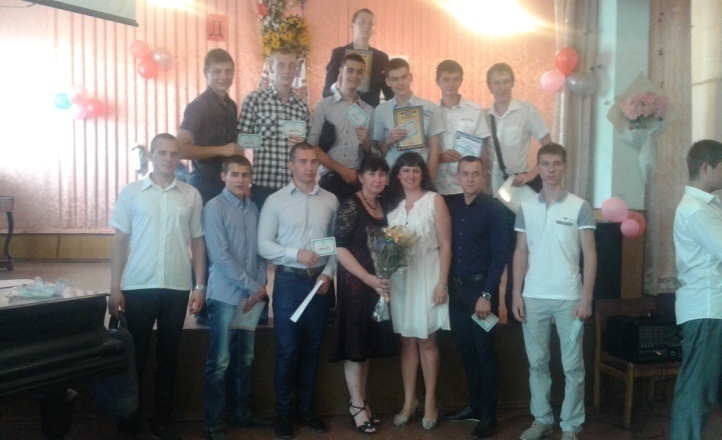 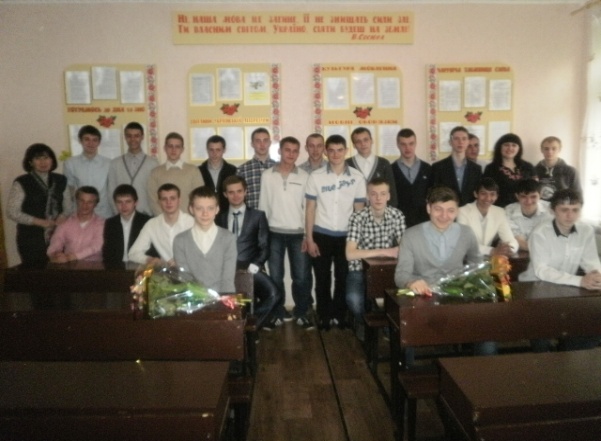 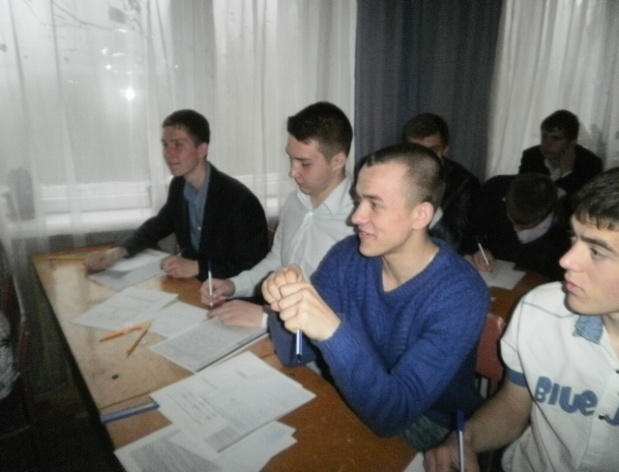 група №13 2015 – 2019 н.р.професія “Слюсар з ремонту рухомого складу. Машиніст тепловоза. Машиніст електровоза.
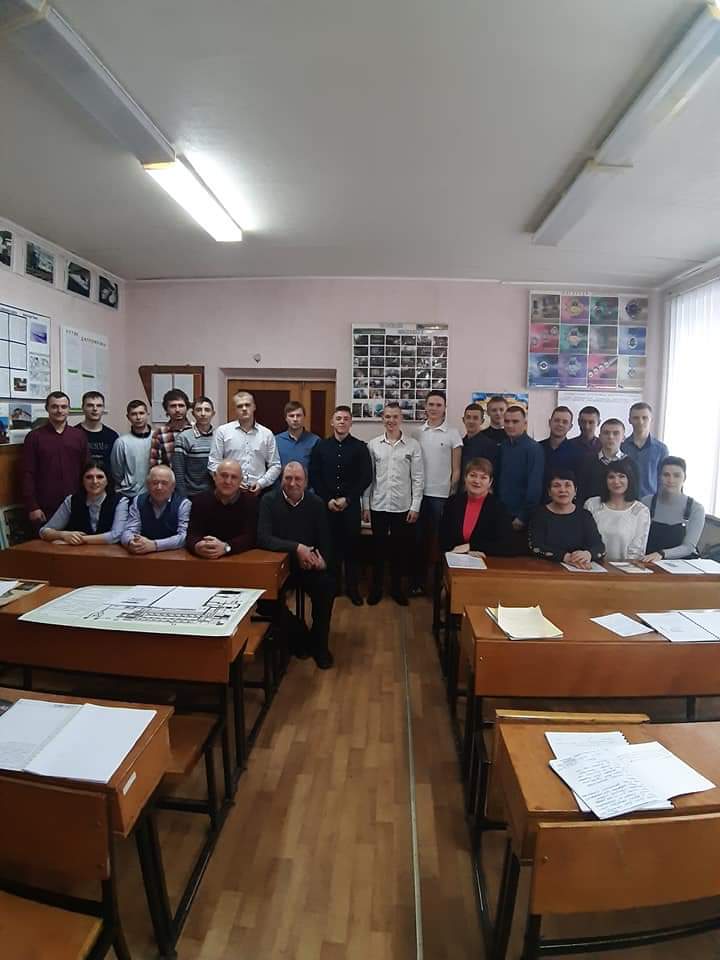 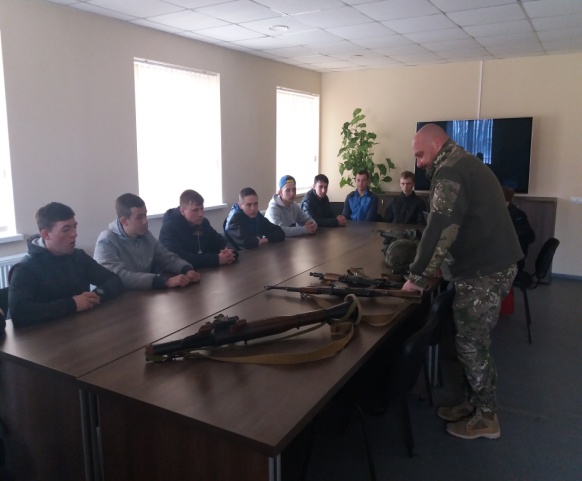 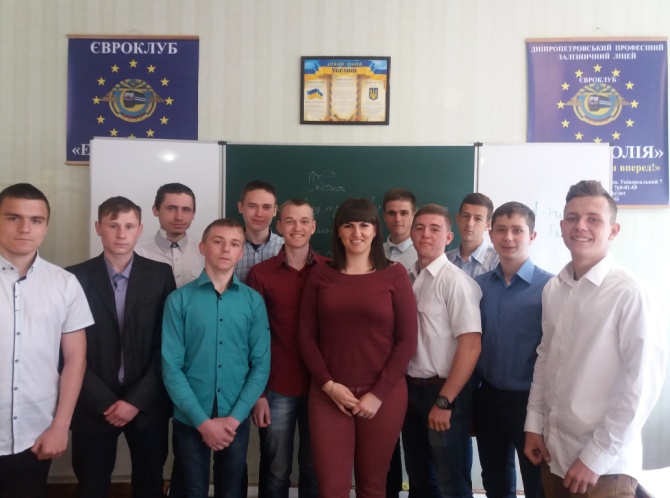 Працевлаштування учнів до структурних підрозділів АТ “Укрзалізниця”
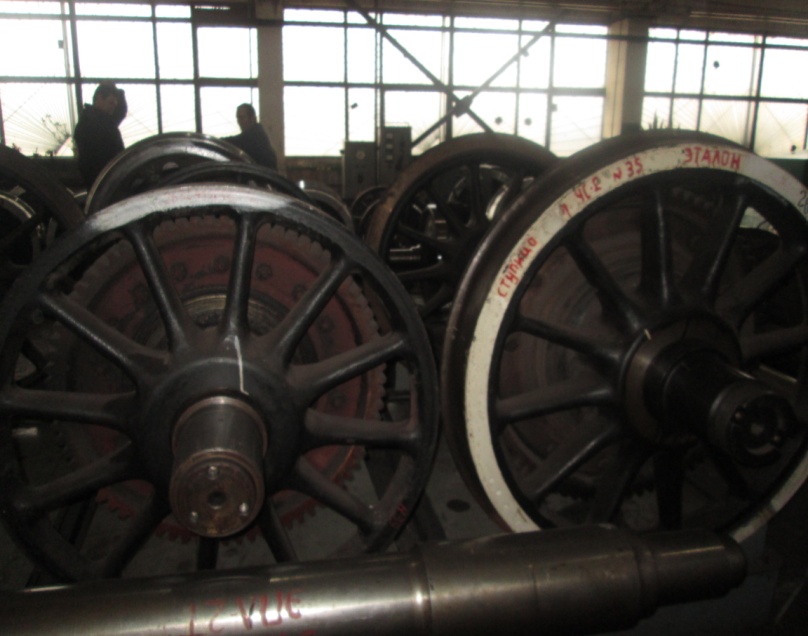 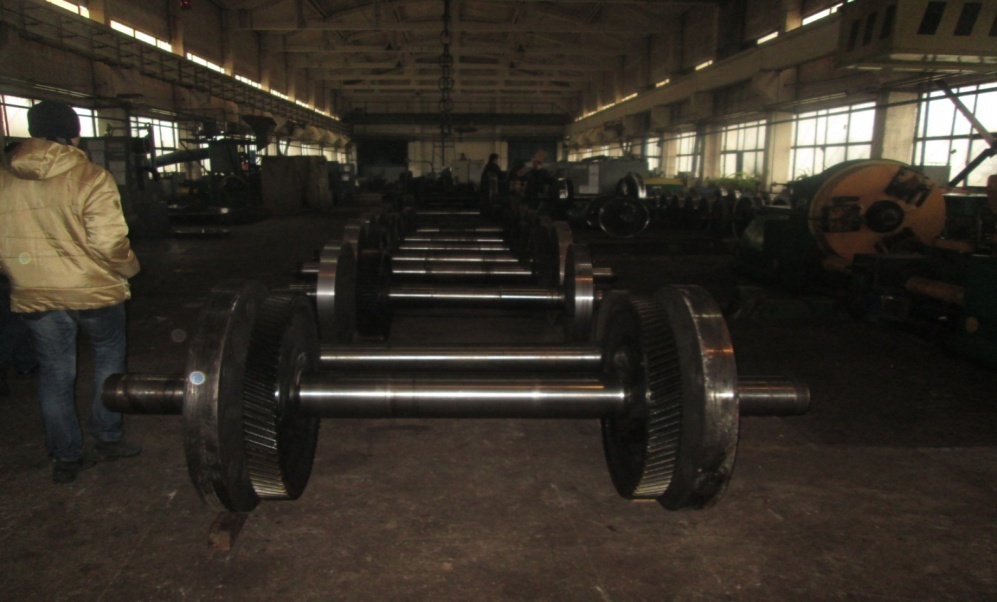 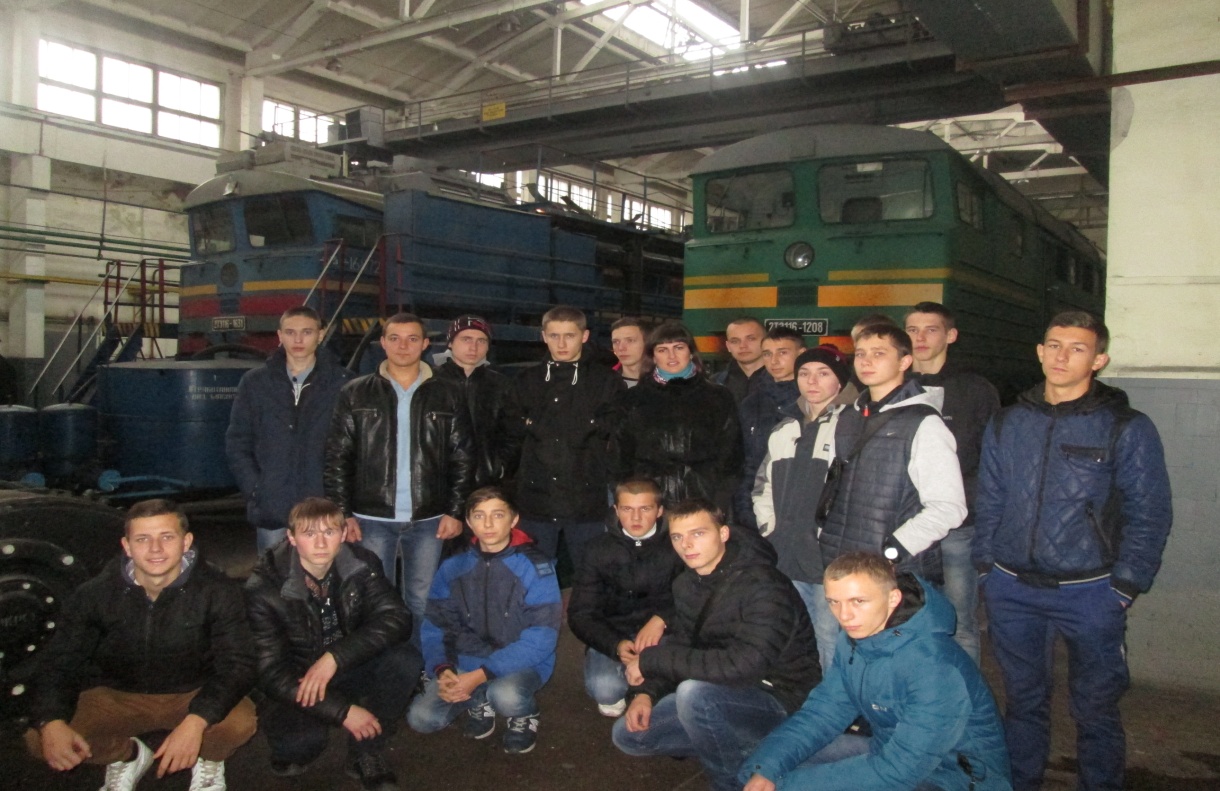 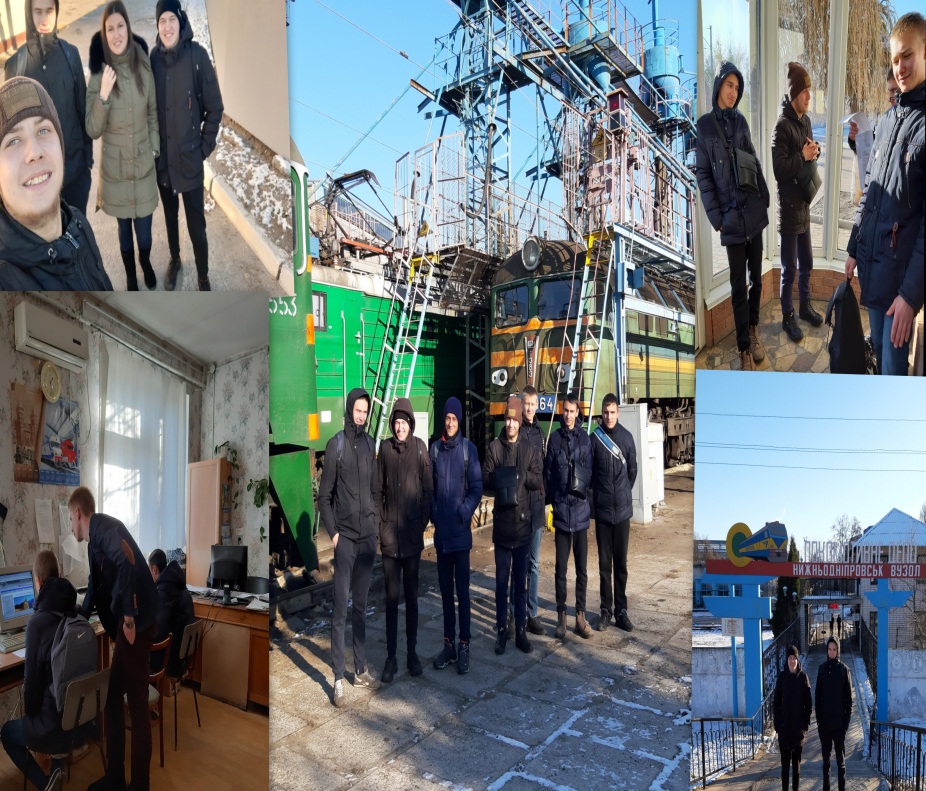 Профорієнтаційна робота:
Участь у залізничних квестах разом з дитячею залізницею;
Майстер- класи у школах м. Дніпро і області;
Агітбригади;
Проходження тренінгів для здобуття нового інструментарію у профорієнтації;
Різноманітні фестивалі та конкурси.
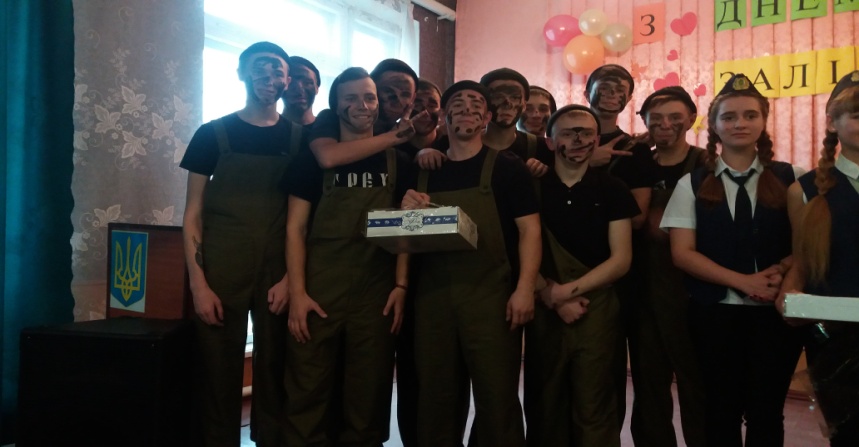 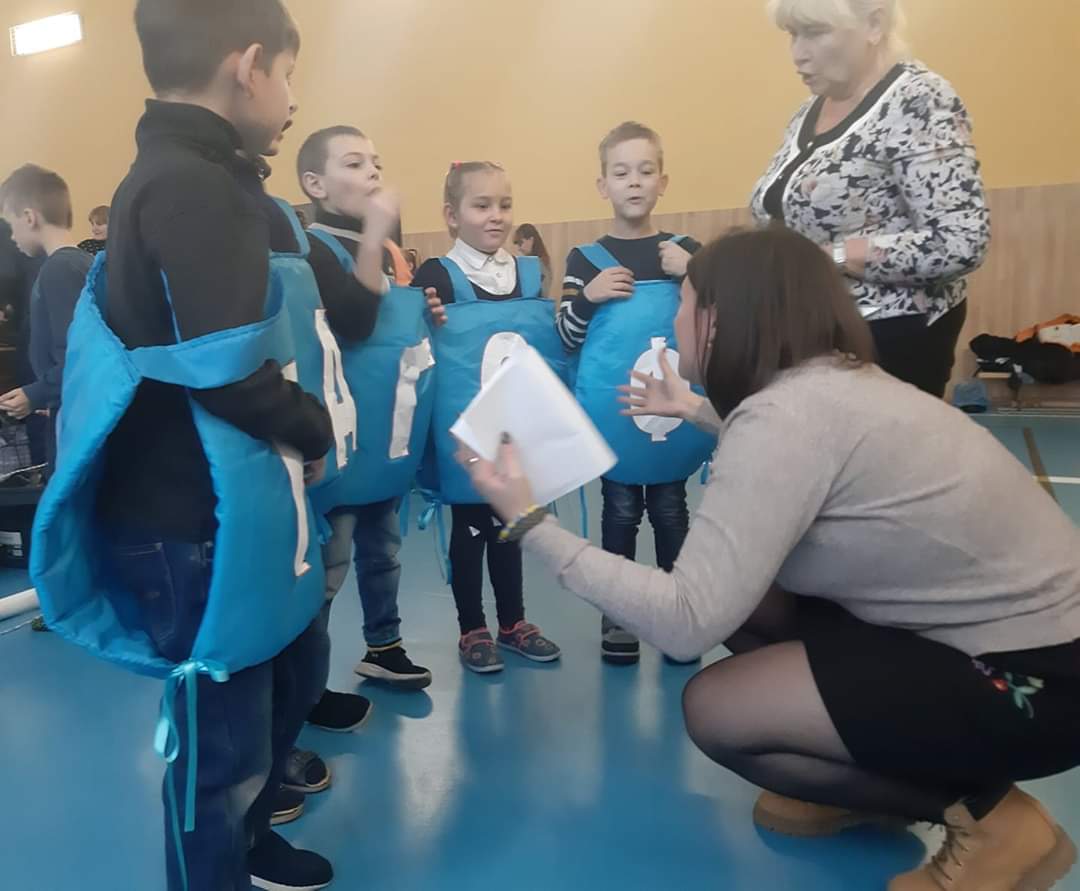 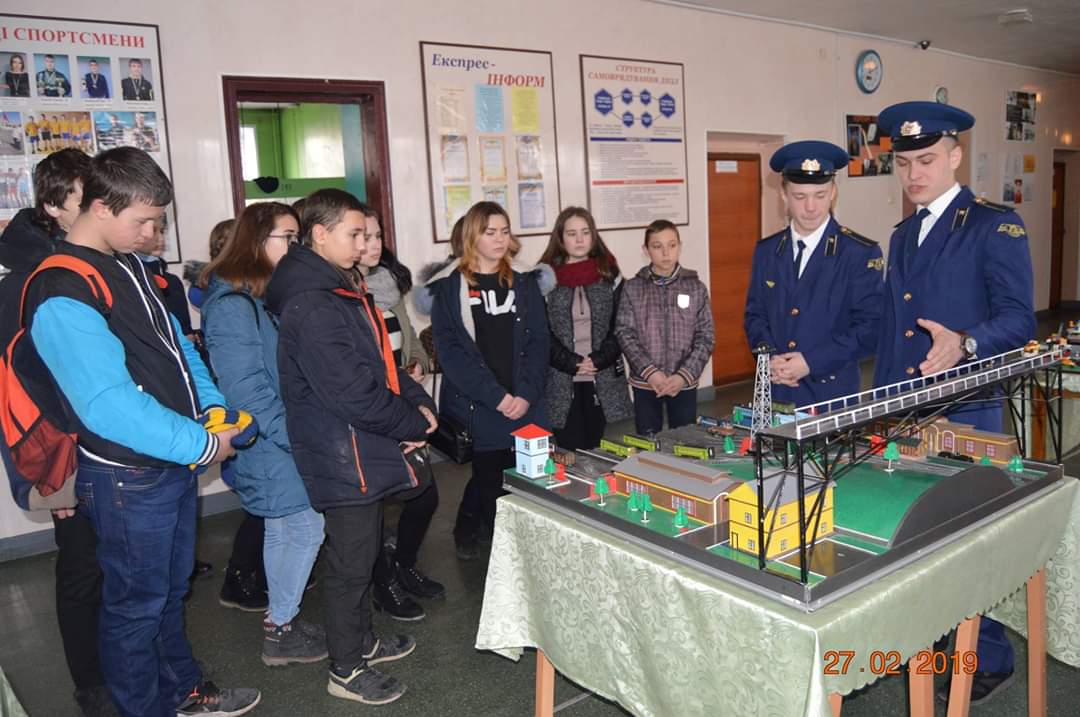 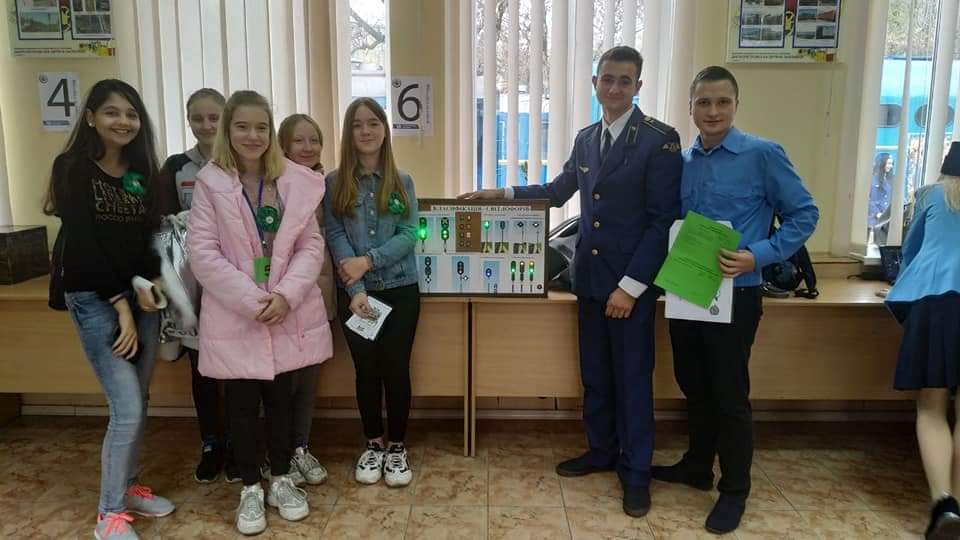 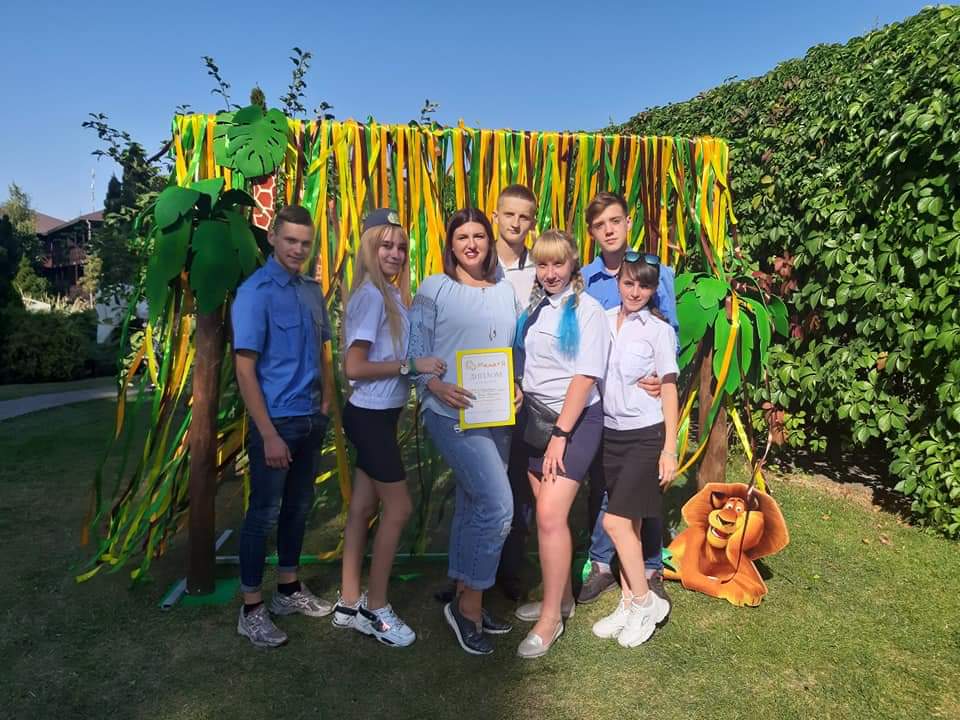 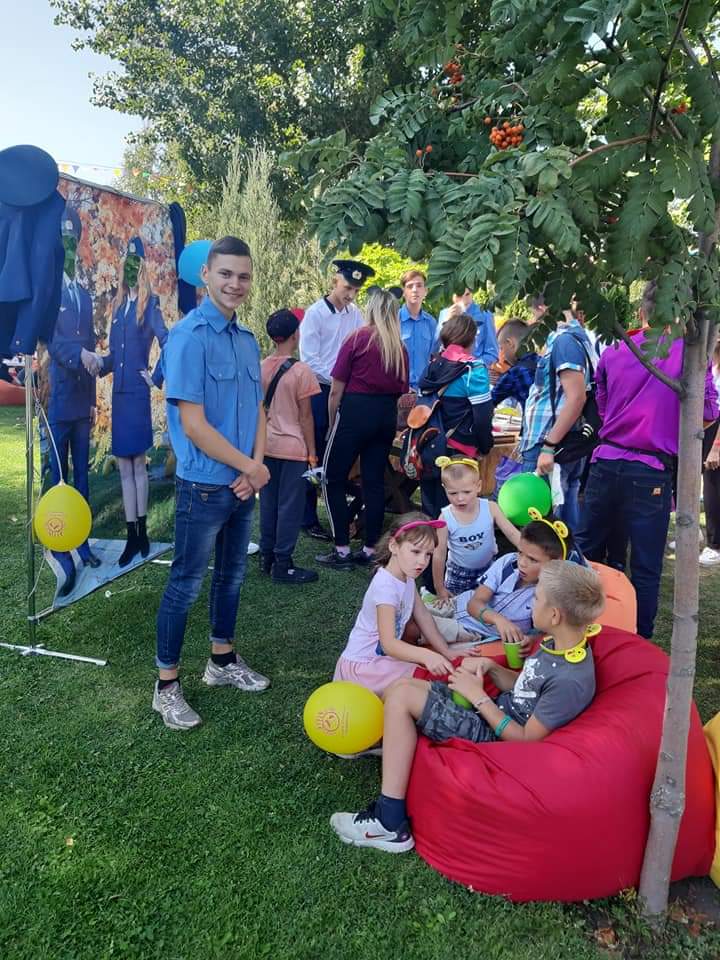 Профорієнтаційна робота:
Дні відкритих дверей – 26.03.21, 30.04.21, 21.05.21 ;
Профорієнтаційна робота у школах та під час ЗНО;
Проходження тренінгів для здобуття нового інструментарію у профорієнтації – 28 лютого 2021року;
Відкриття Центру Кар’єри «Магістраль» - 28 лютого 2021 року.
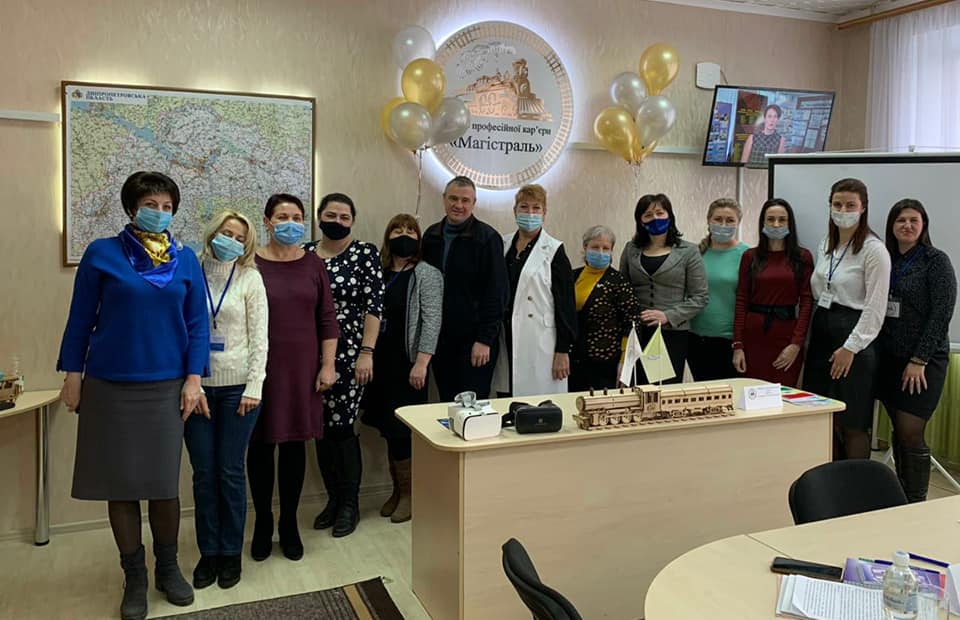 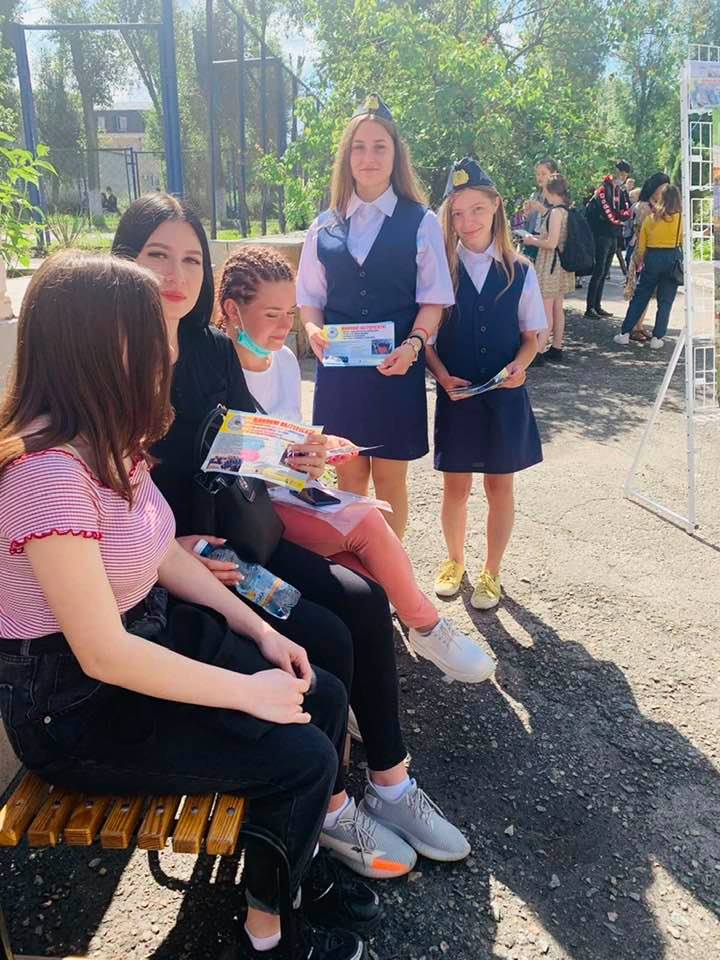 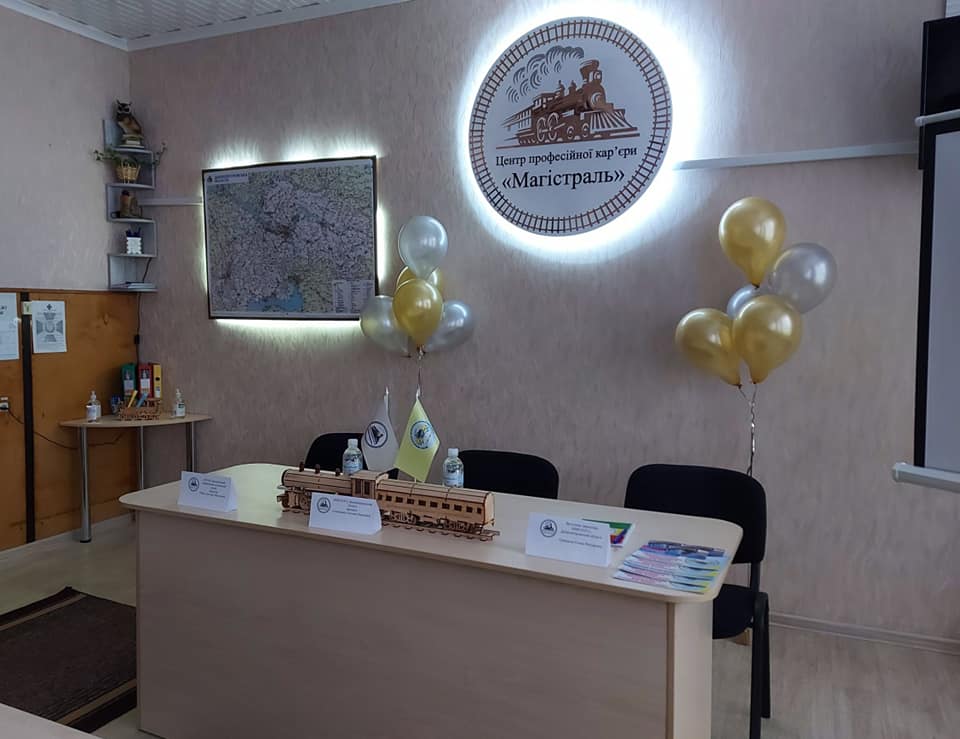 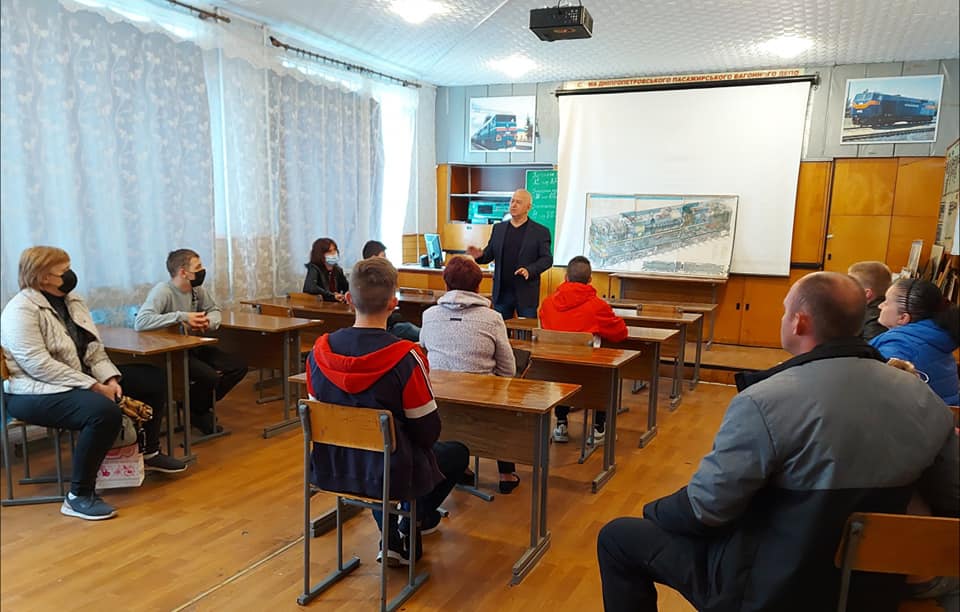 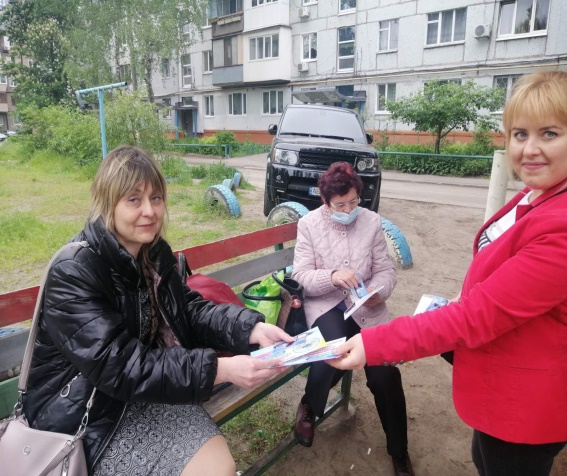 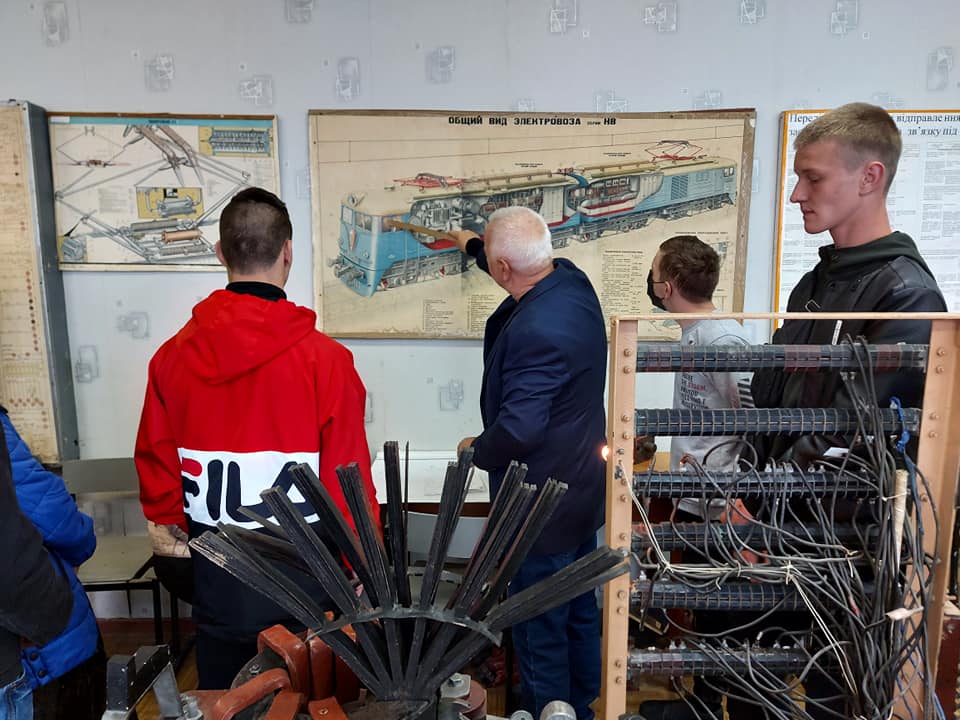 Робота з лідерами учнівського самоврядування:
Збір лідерів учнівського самоврядування щопонеділка.
Обговорення нагальних питань, допомога учням один одному у навчанні та у будь – яких питаннях(контроль за учнями через представників учнівського самоврядування – старост груп)
Проходження тренінгів.
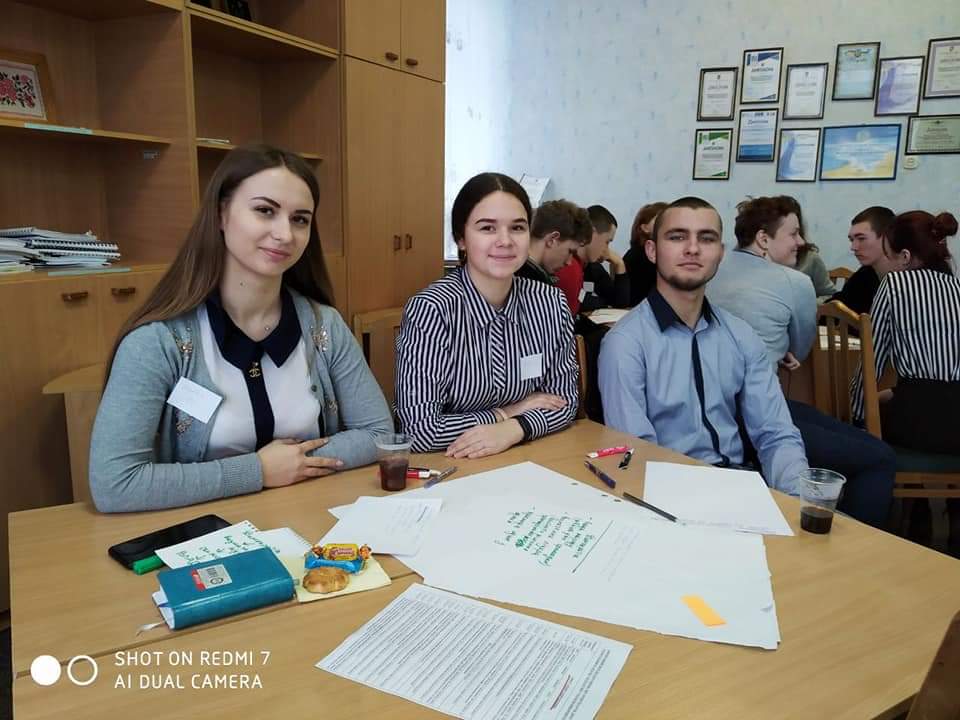 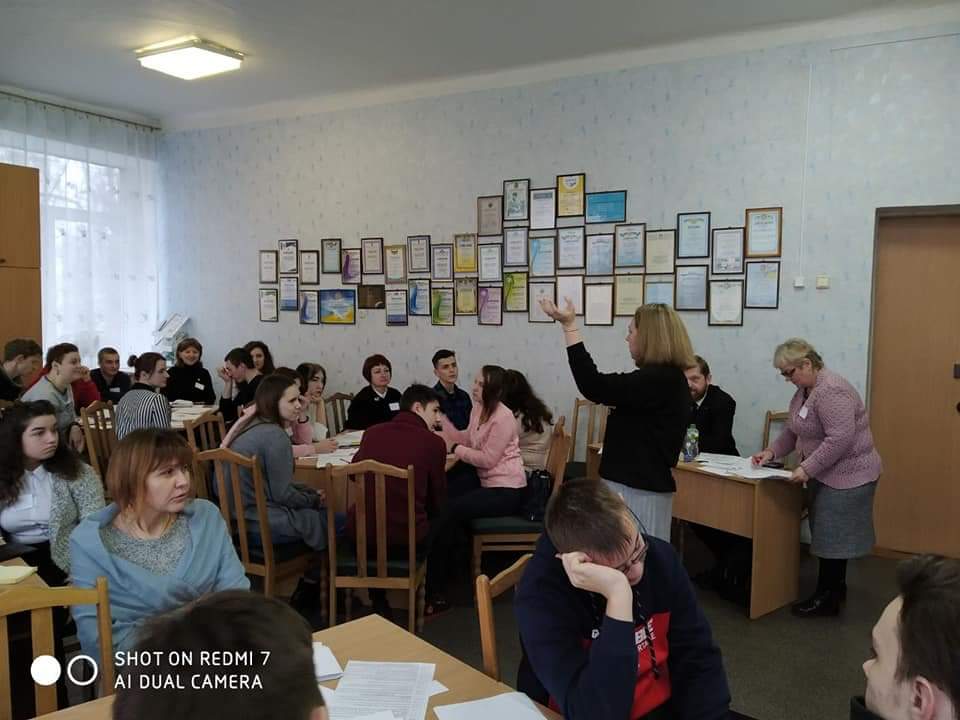 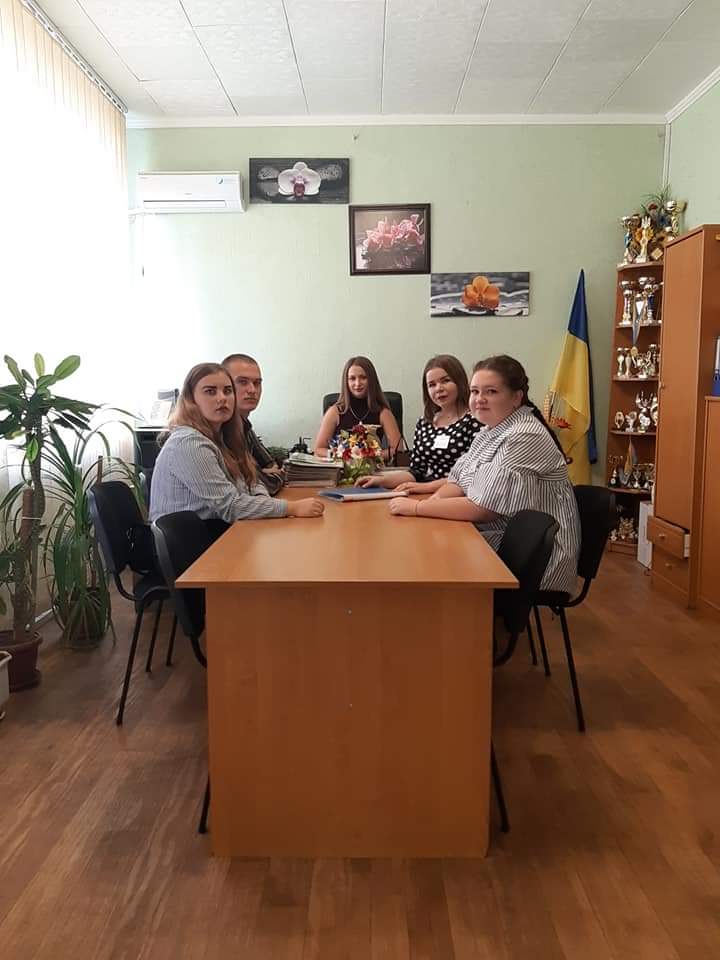 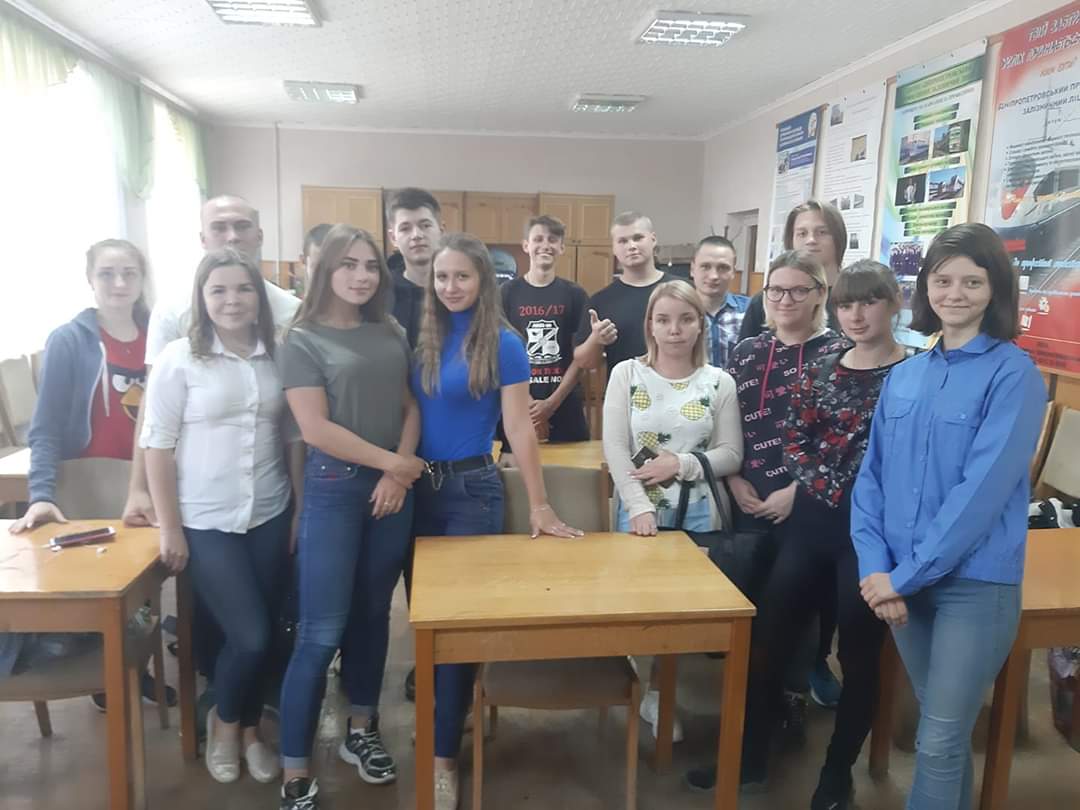 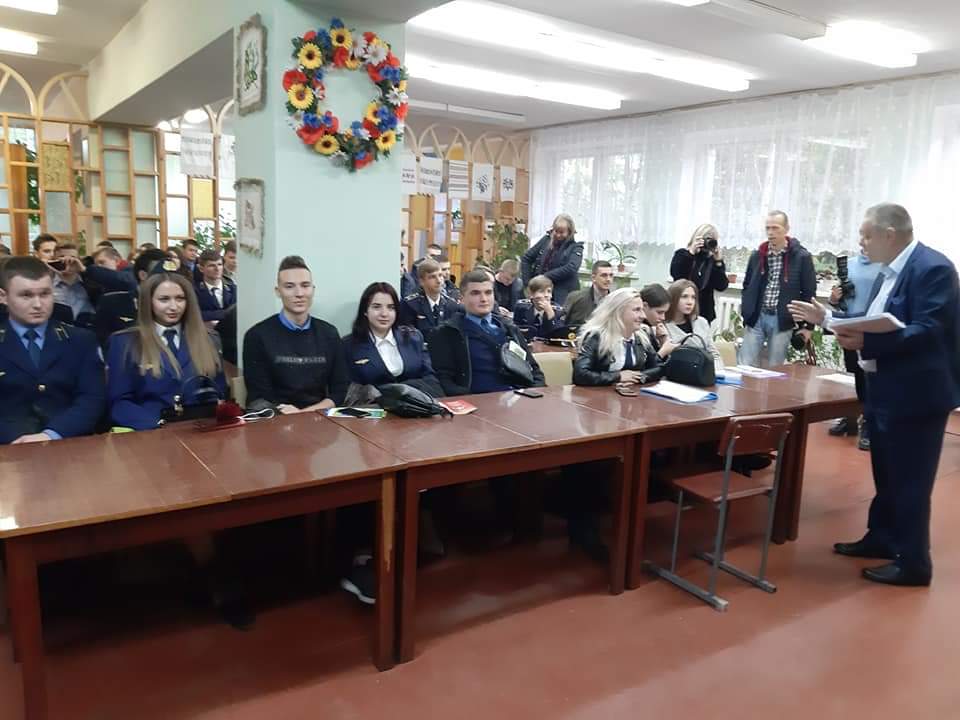 З  2018 року є виховником рою “Залізничний”
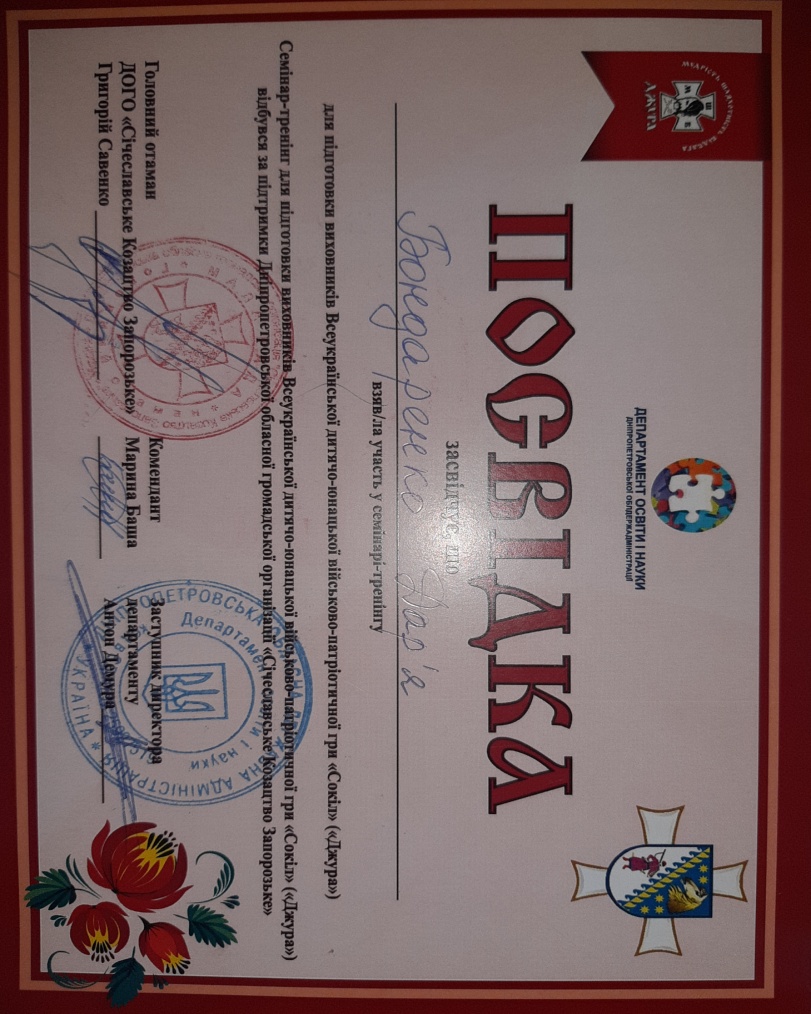 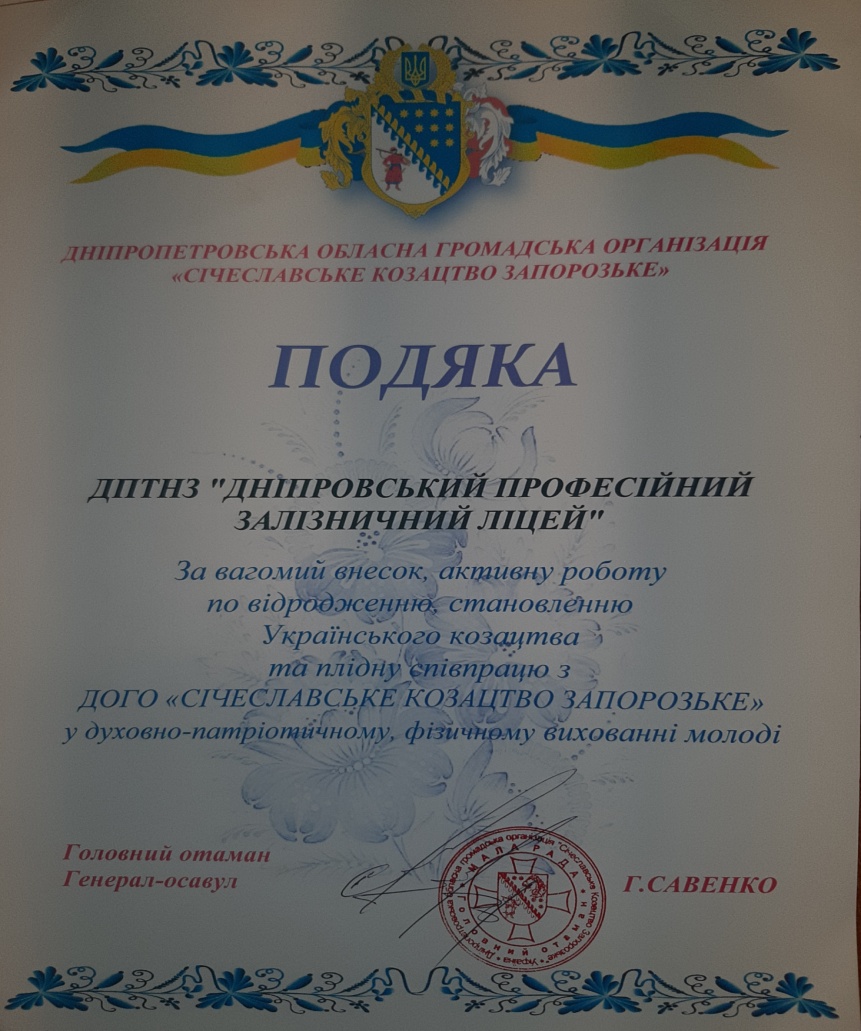 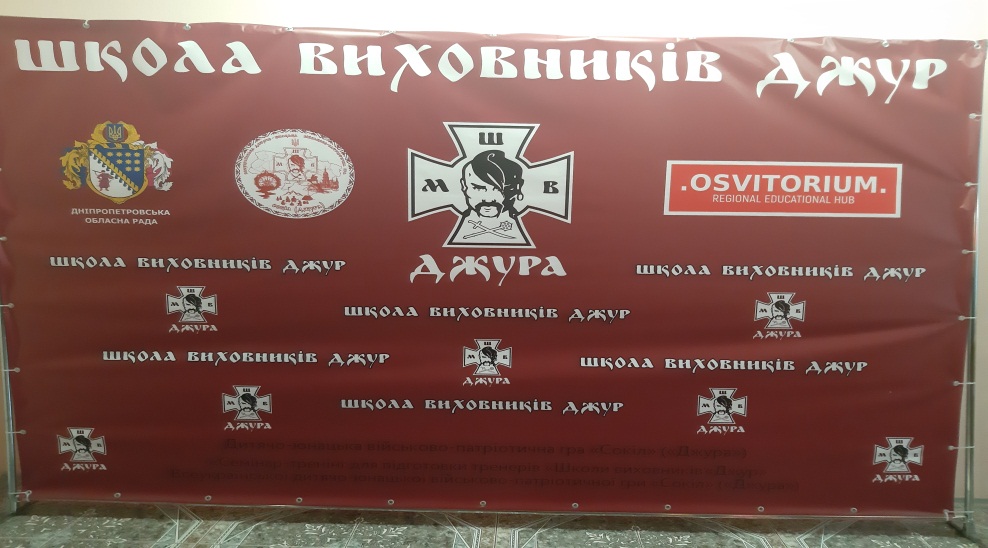 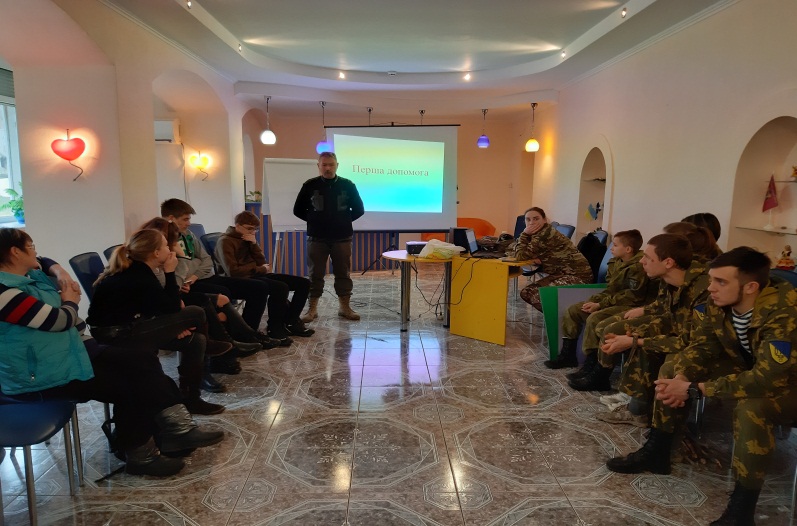 Робота виховника рою “Залізничний”
ДПТНЗ “Дніпровський професійний залізничний ліцей” активний учасник Всеукраїнської дитячо-юнацької військово-патріотичної гри “Сокіл”(“Джура”). На базі навчального закладу створено рій “Залізничний” в 2015 році. Учаснику рою займають призові місця під час Гри.
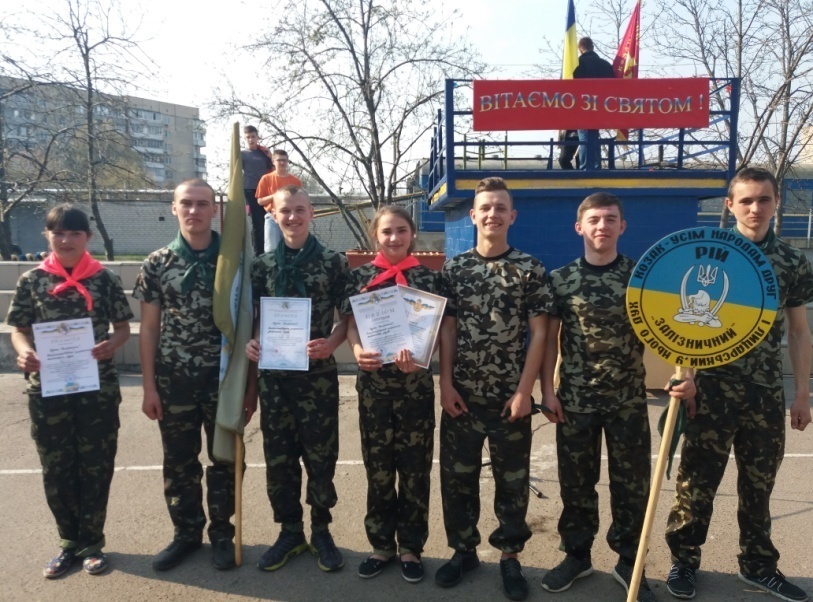 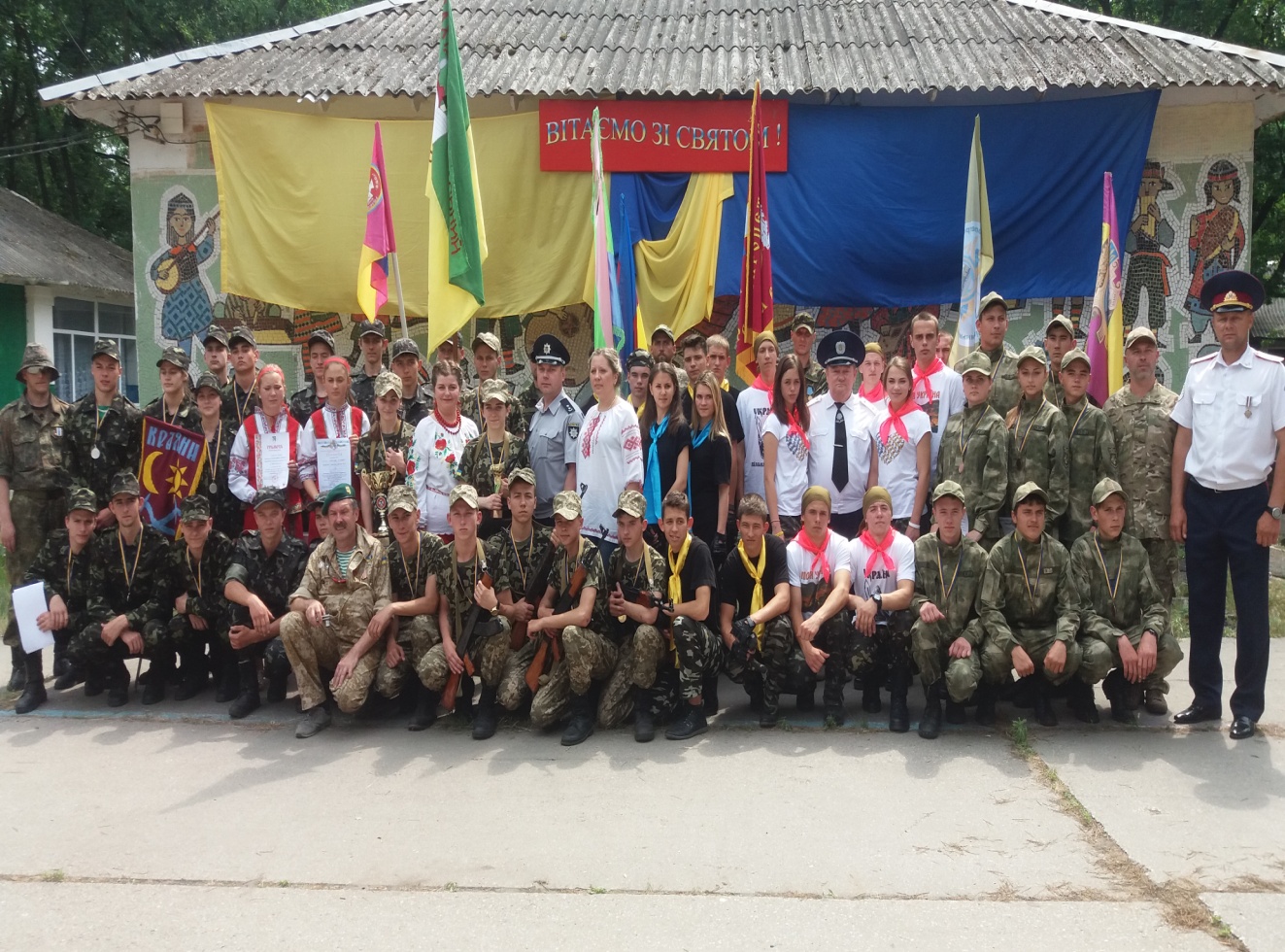 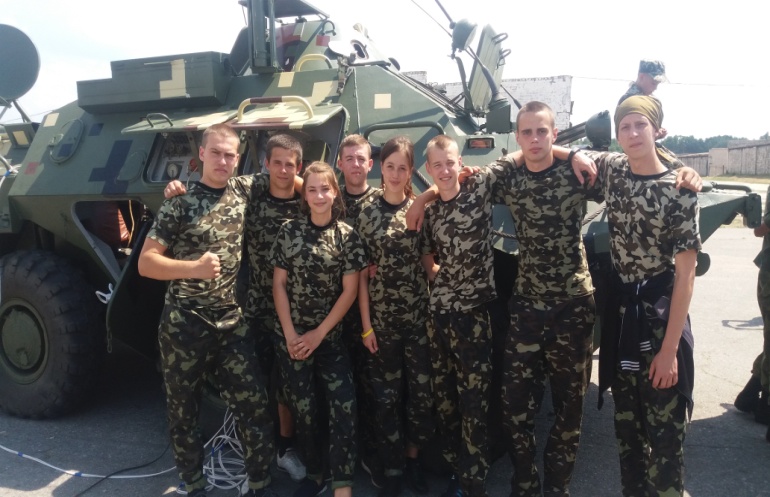 Робота рою спрямована на систематичну підготовку учнів до участі у Грі відповідно затвердженим конкурсам протягом усього навчального року.
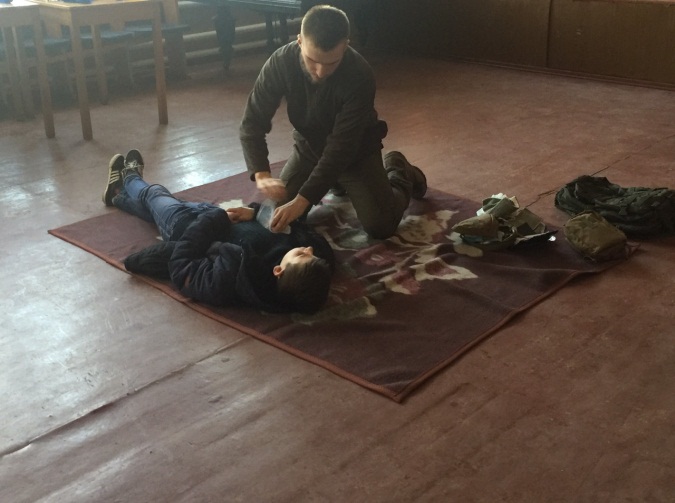 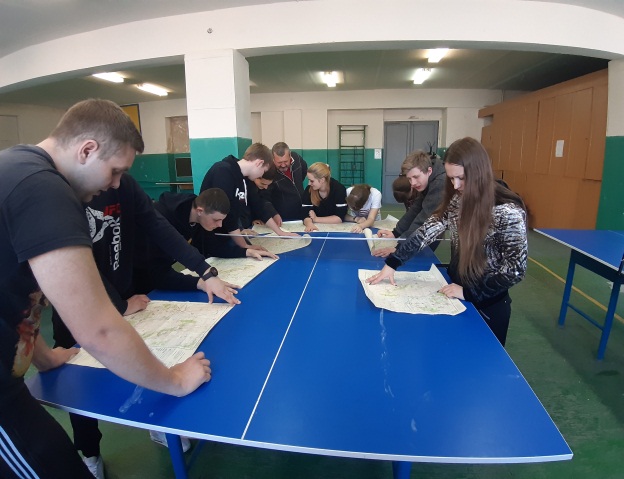 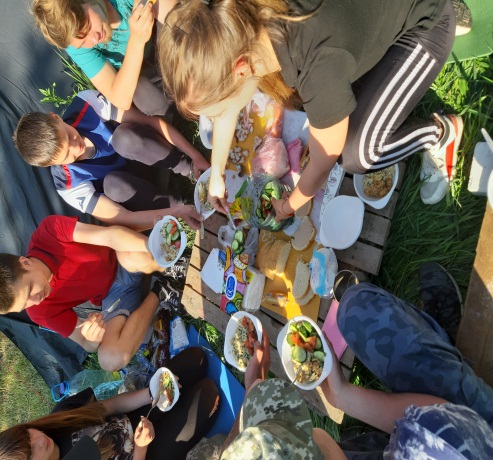 Орієнтування на місцевості
Таборування
Конкурс «Рятівник» (надання І домедичної допомоги.
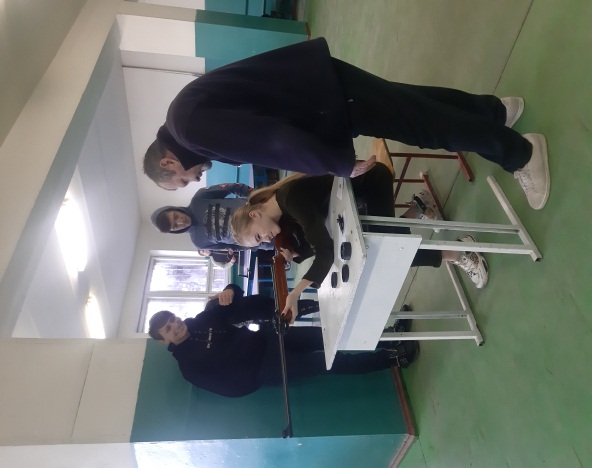 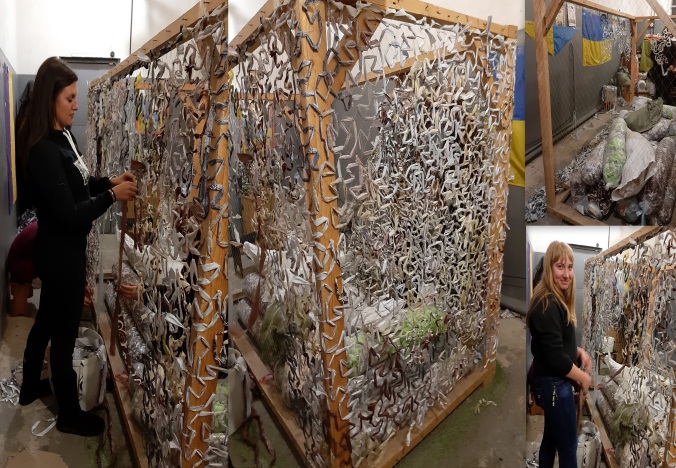 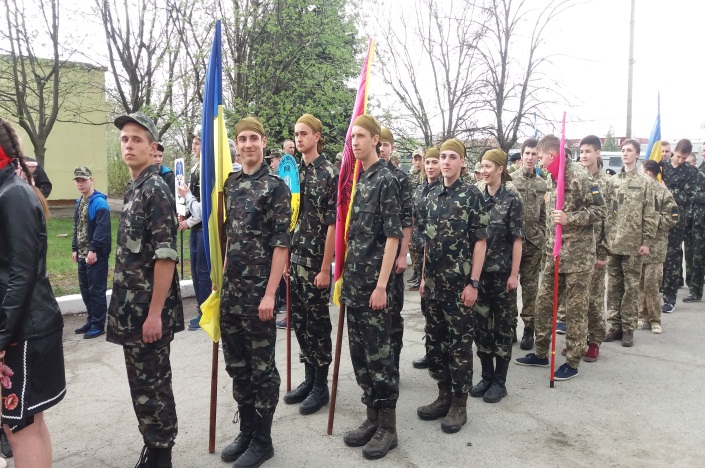 Добрі  справи
Стрільба та вправи зі збирання розбирання зброїх
Стройова підготовка. Конкурс «Впоряд»
Військово-патріотине виховання
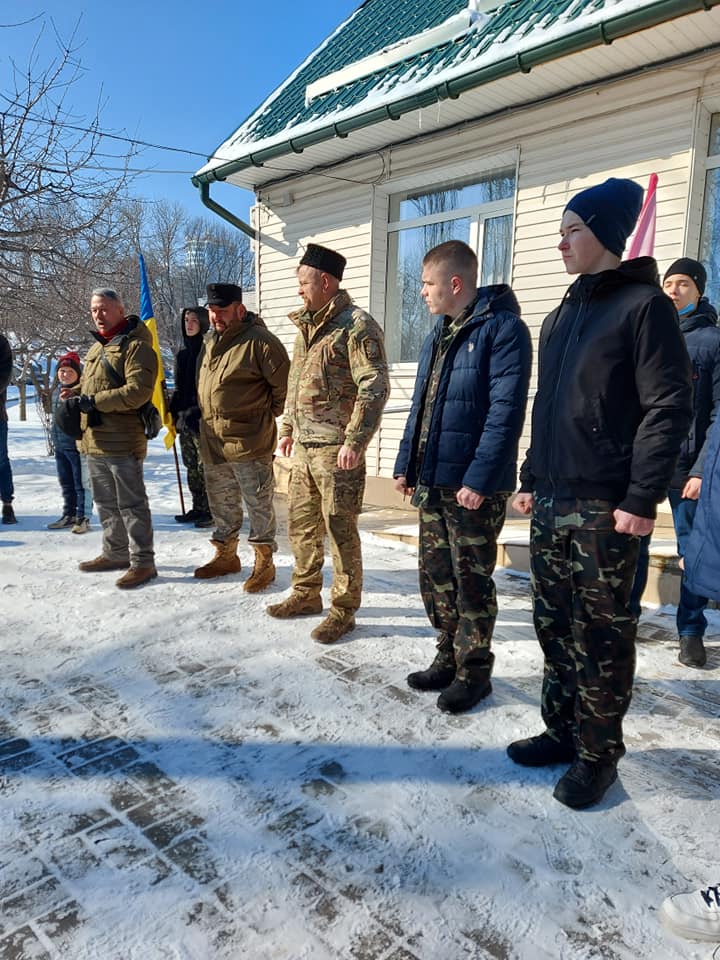 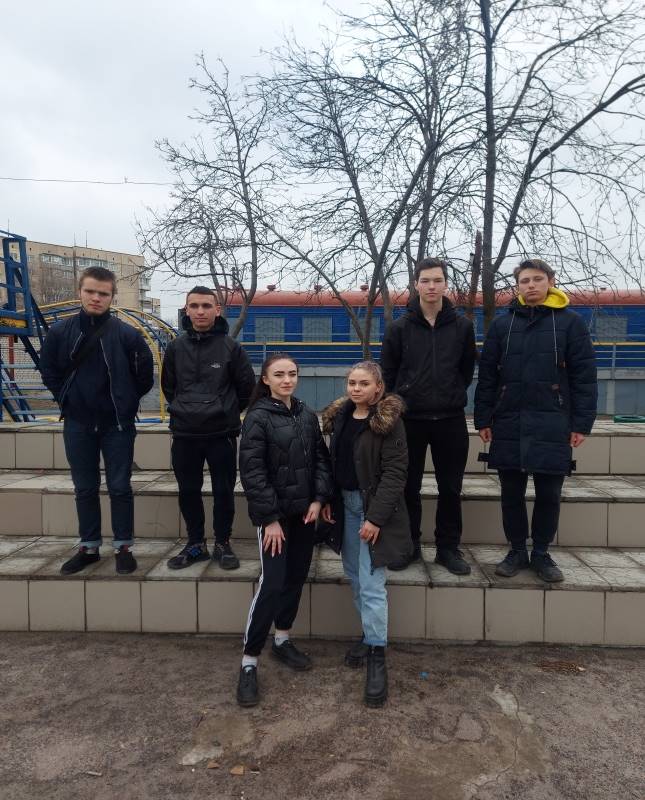 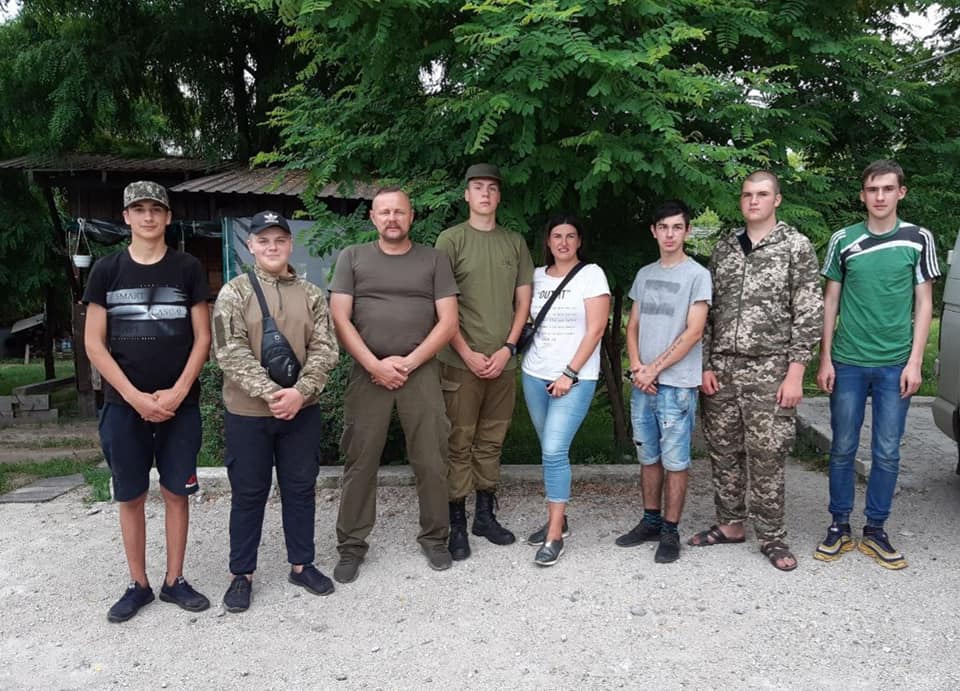 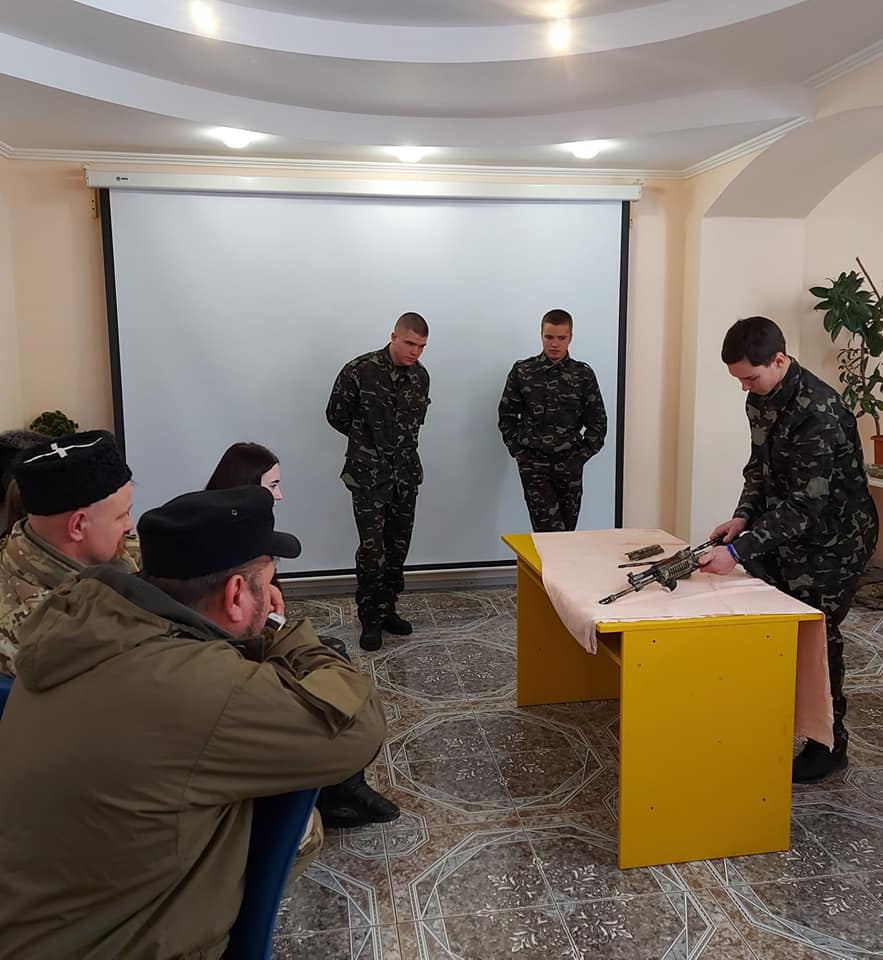 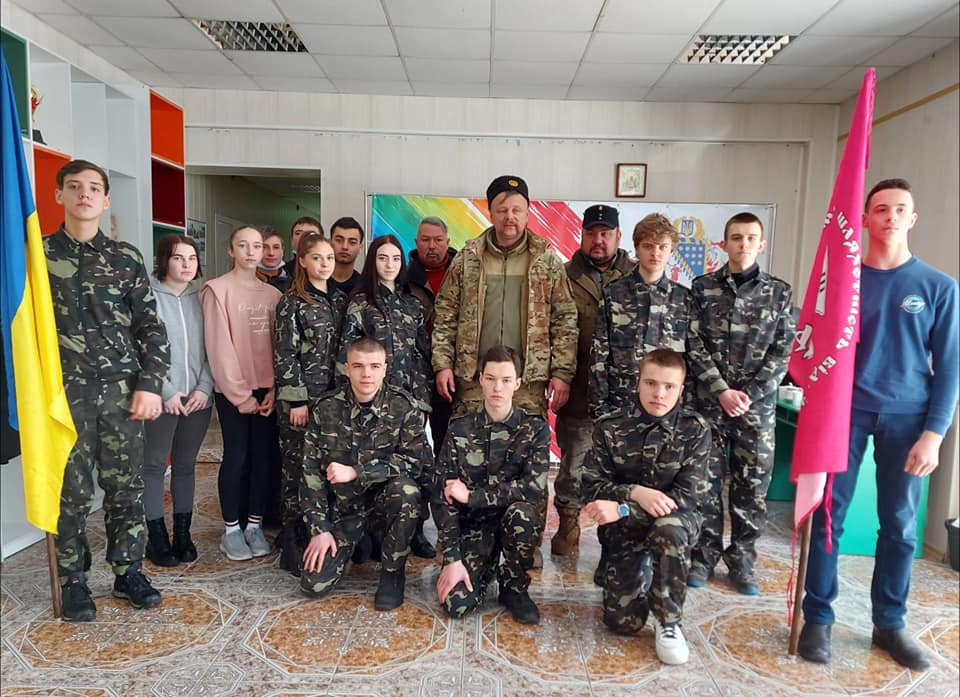 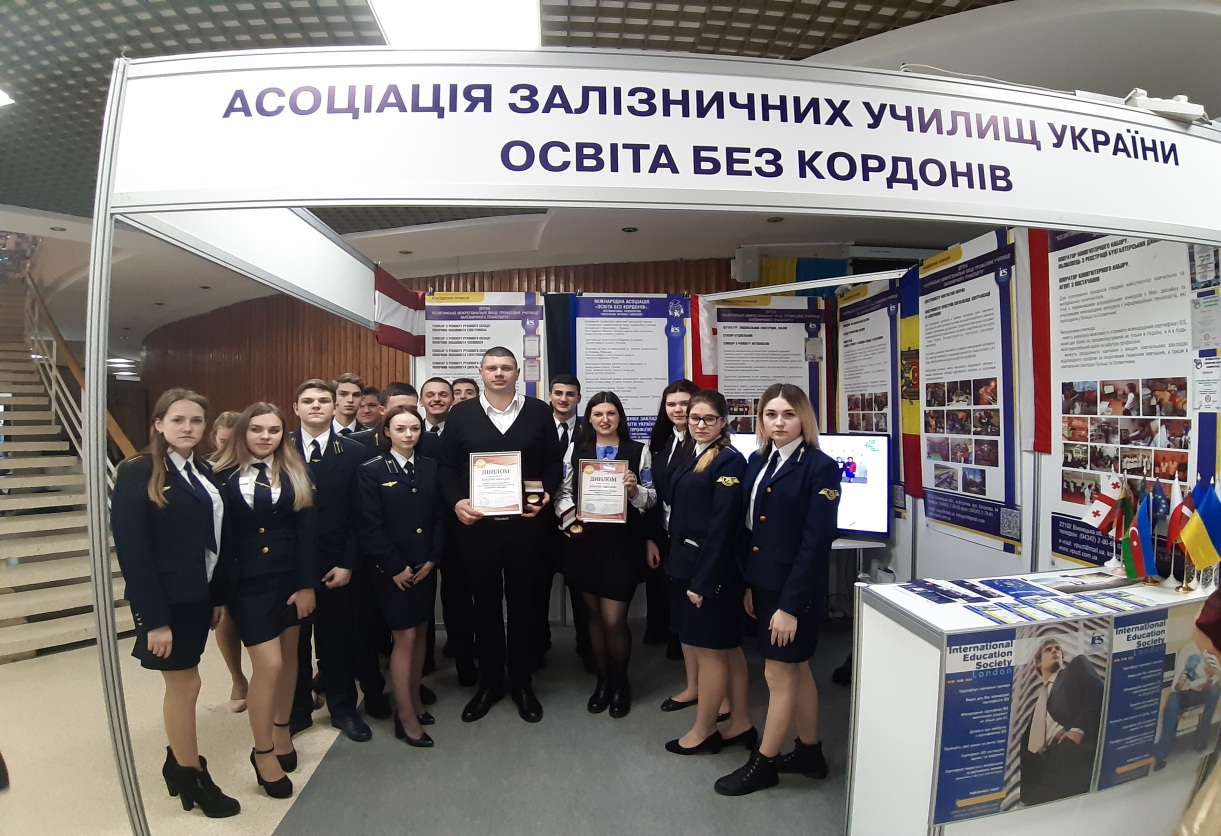 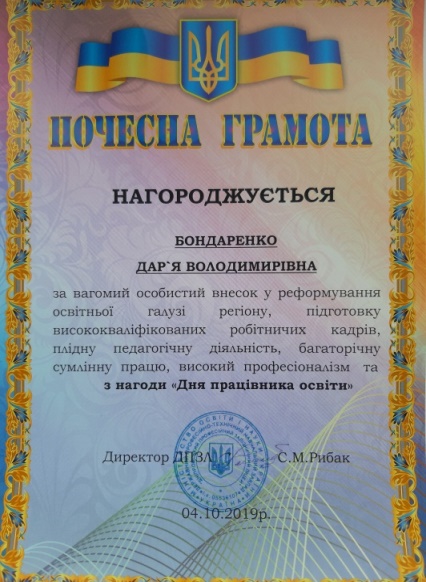 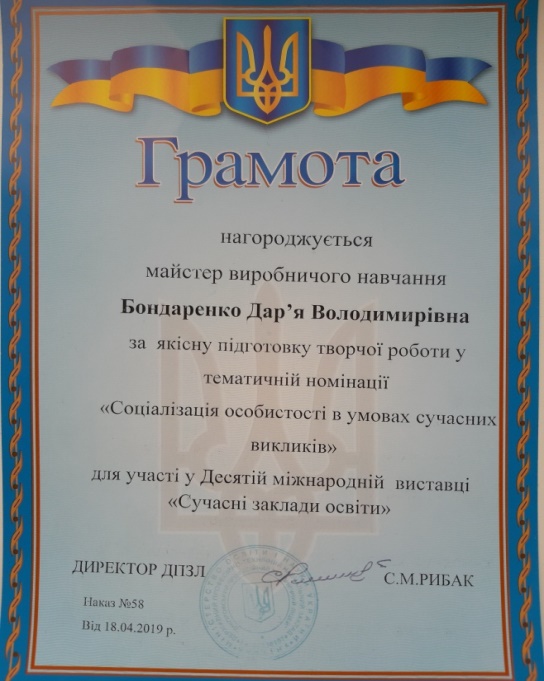 Участь у Х Міжнародній виставці
 «Сучасні заклади освіти – 2019,2021»
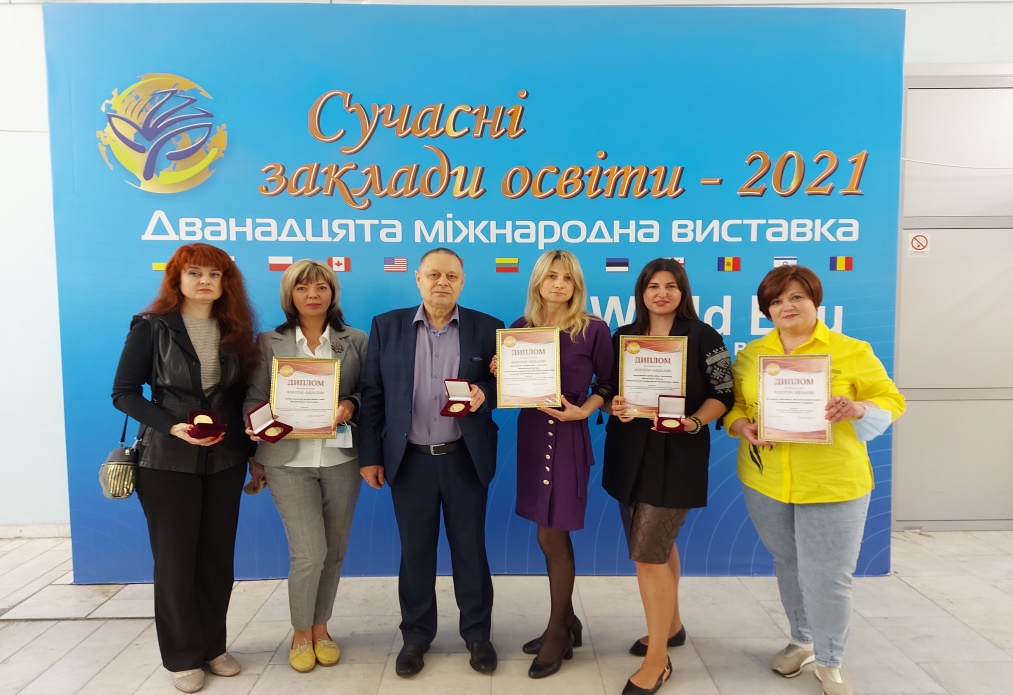 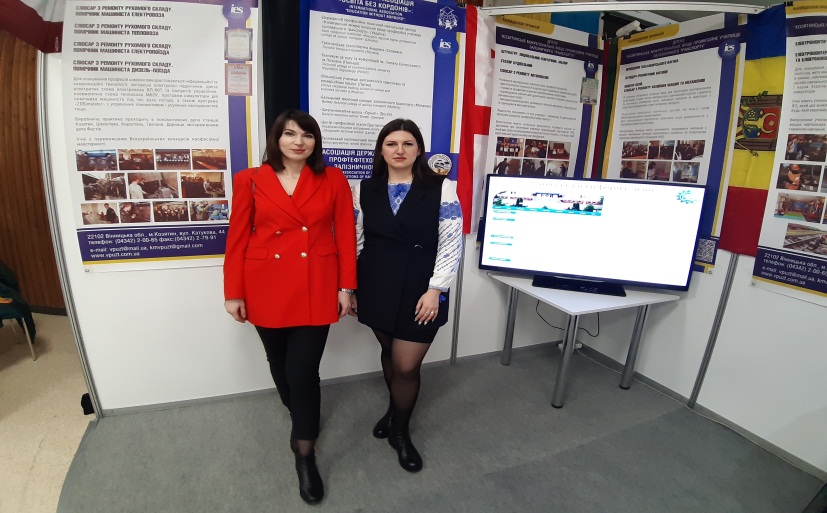 З життя ліцею:
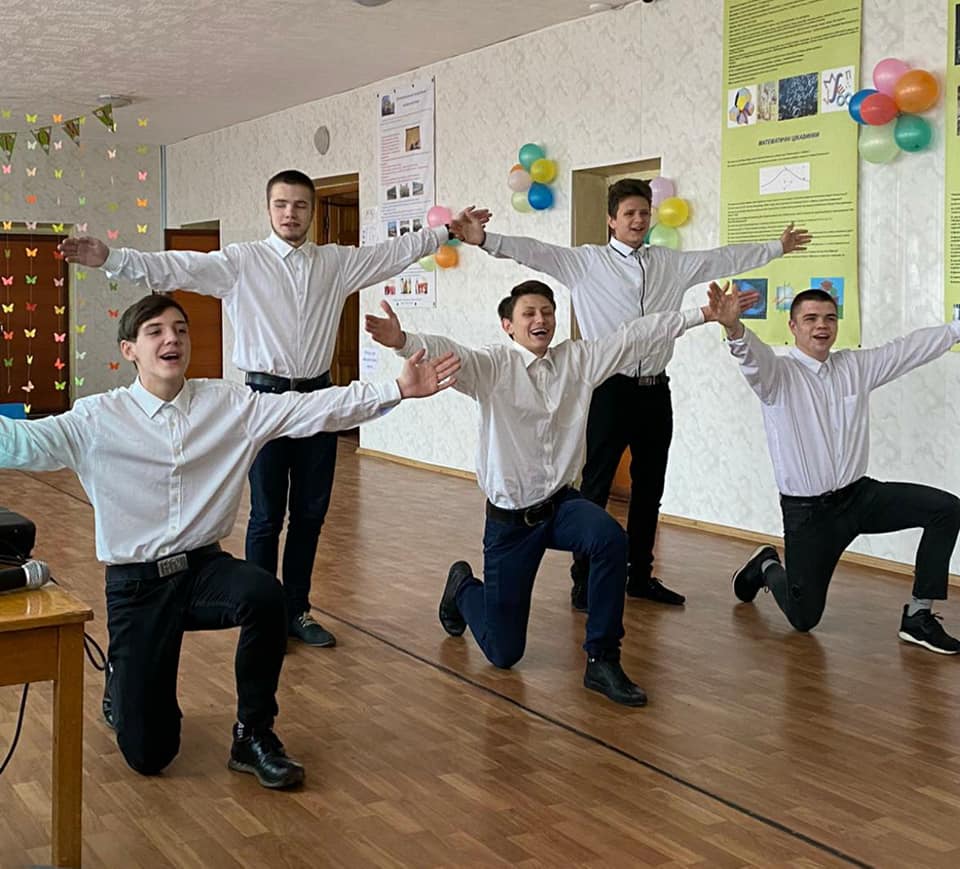 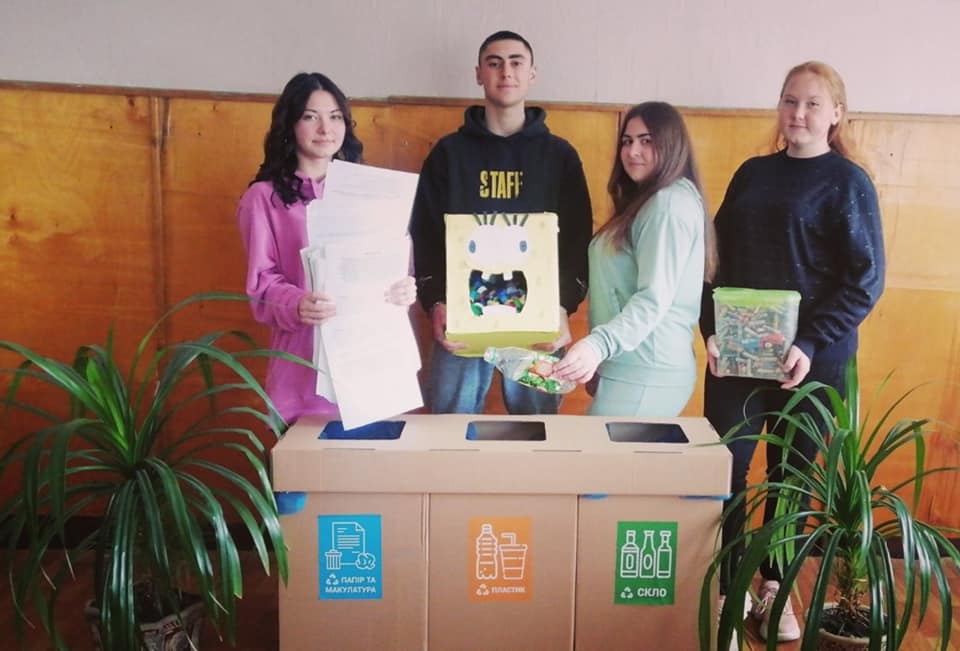 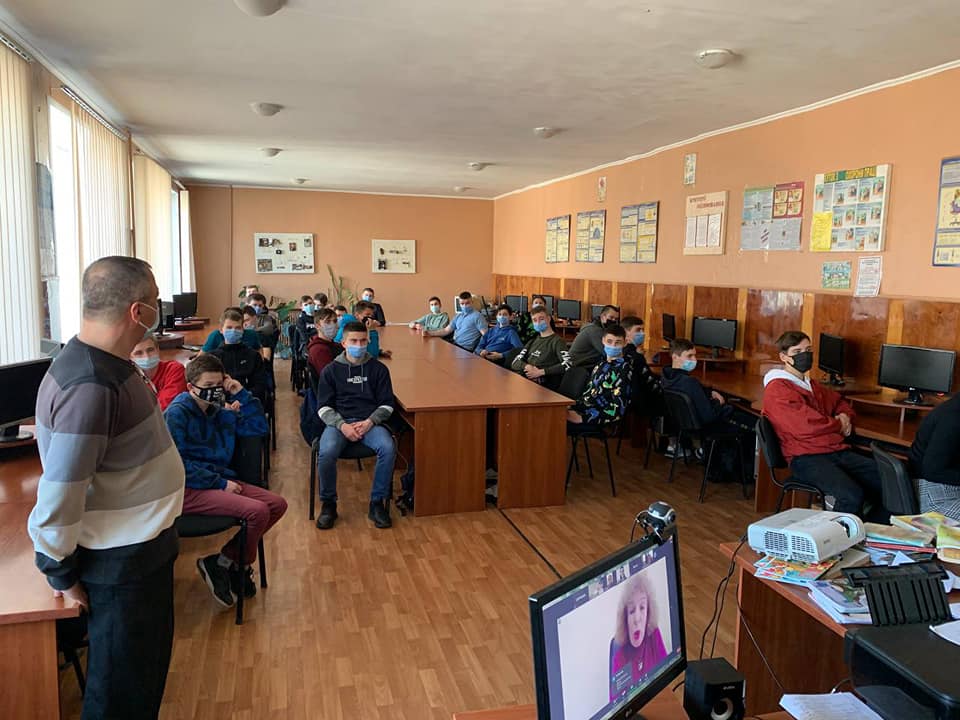 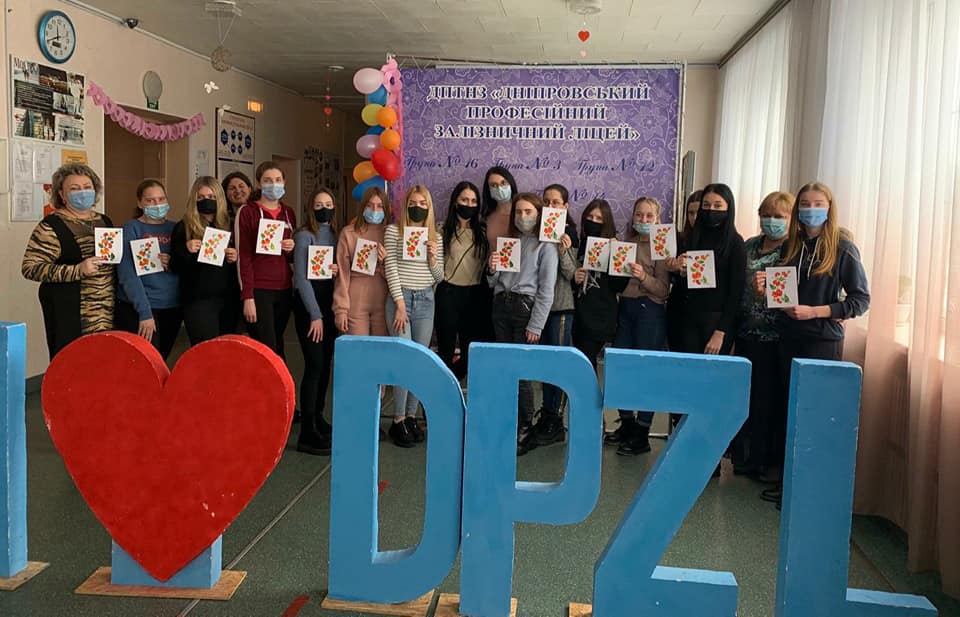 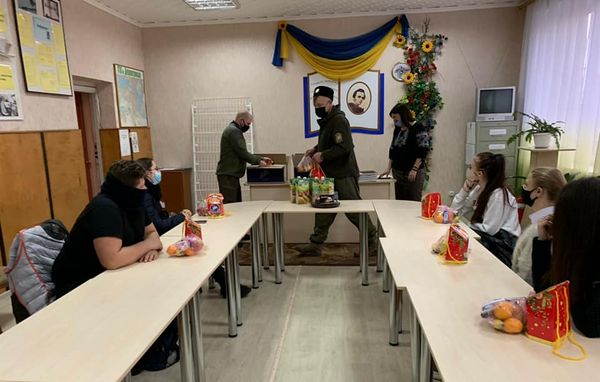 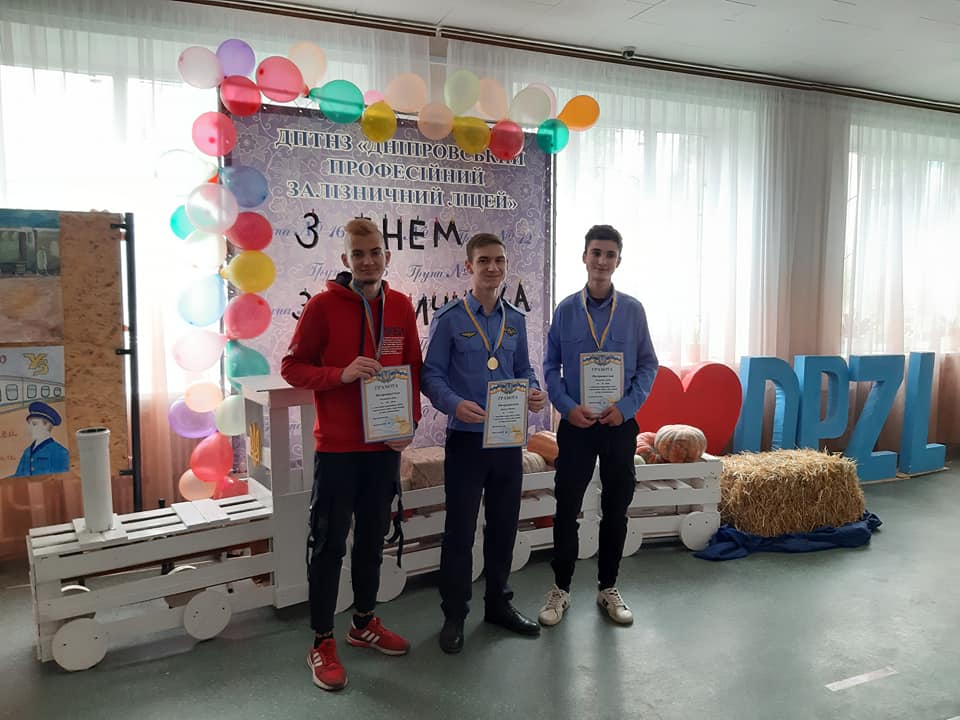 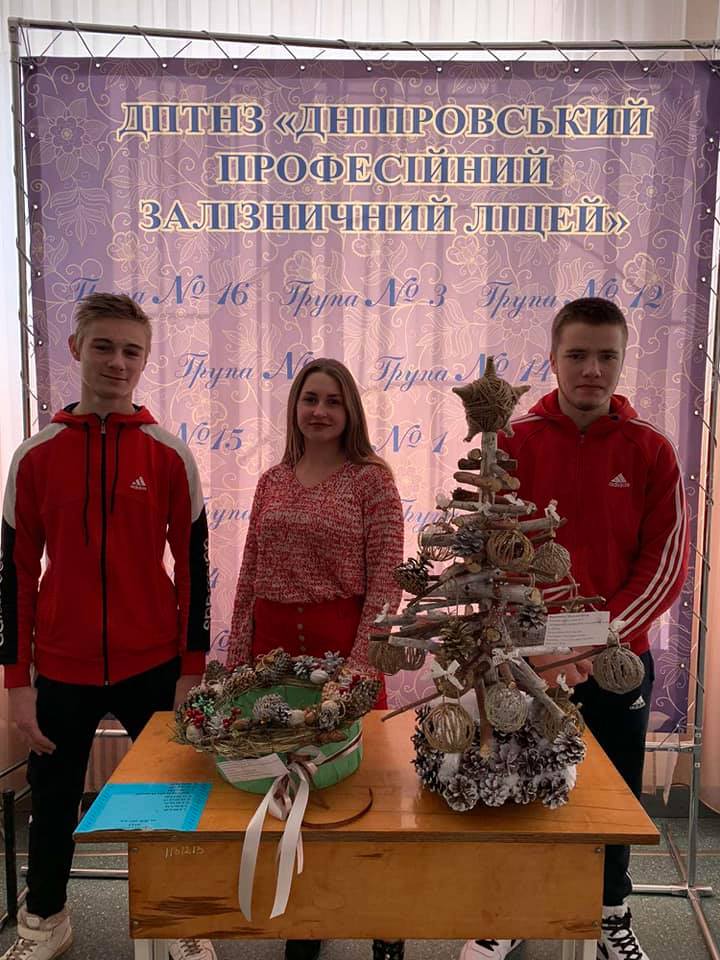 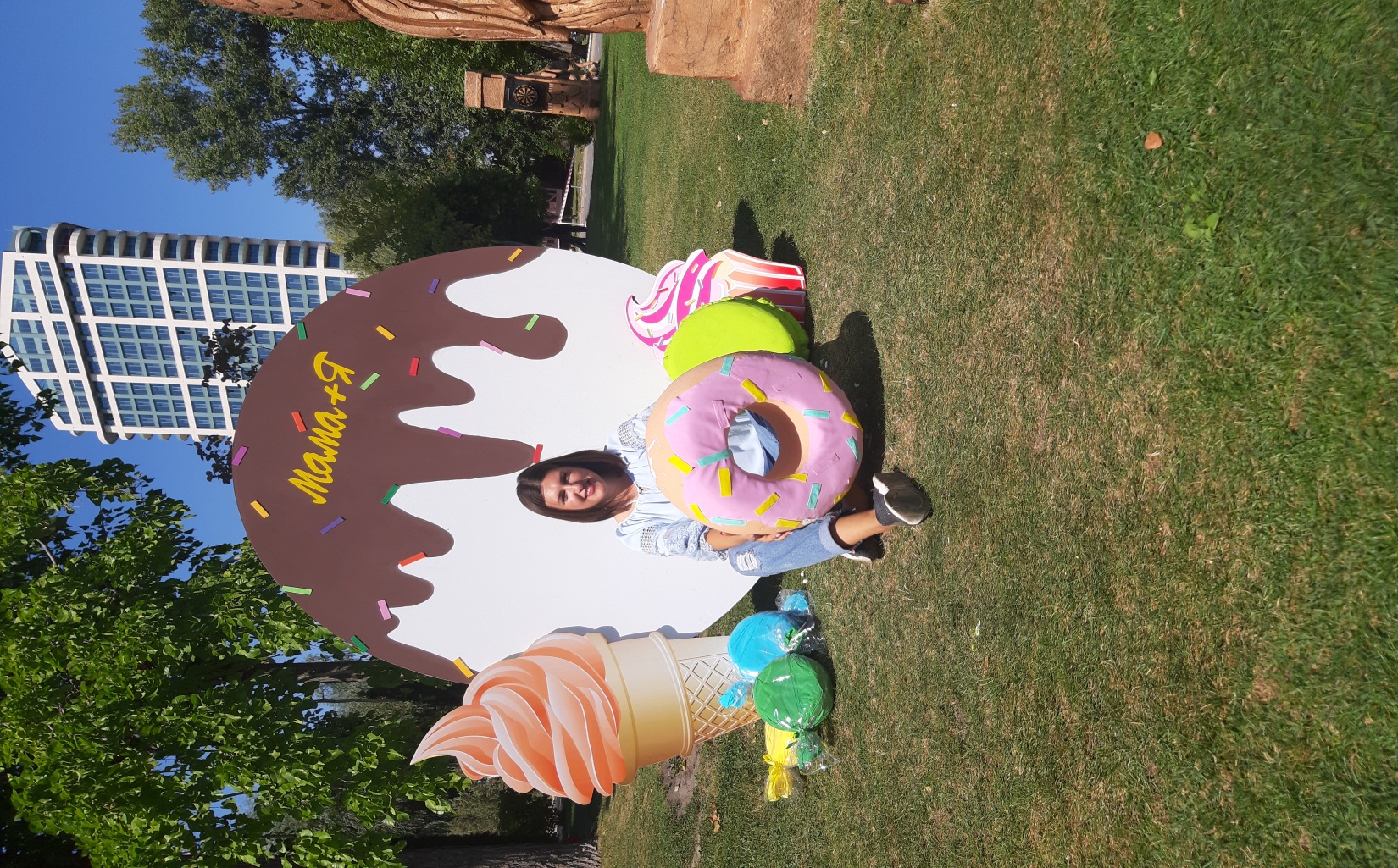 "Доброзичливе відношення до людей, компетентність і творчий підхід 
    в роботі, постійний розвиток себе як особистості"
ДЯКУЮ ЗА УВАГУ:)
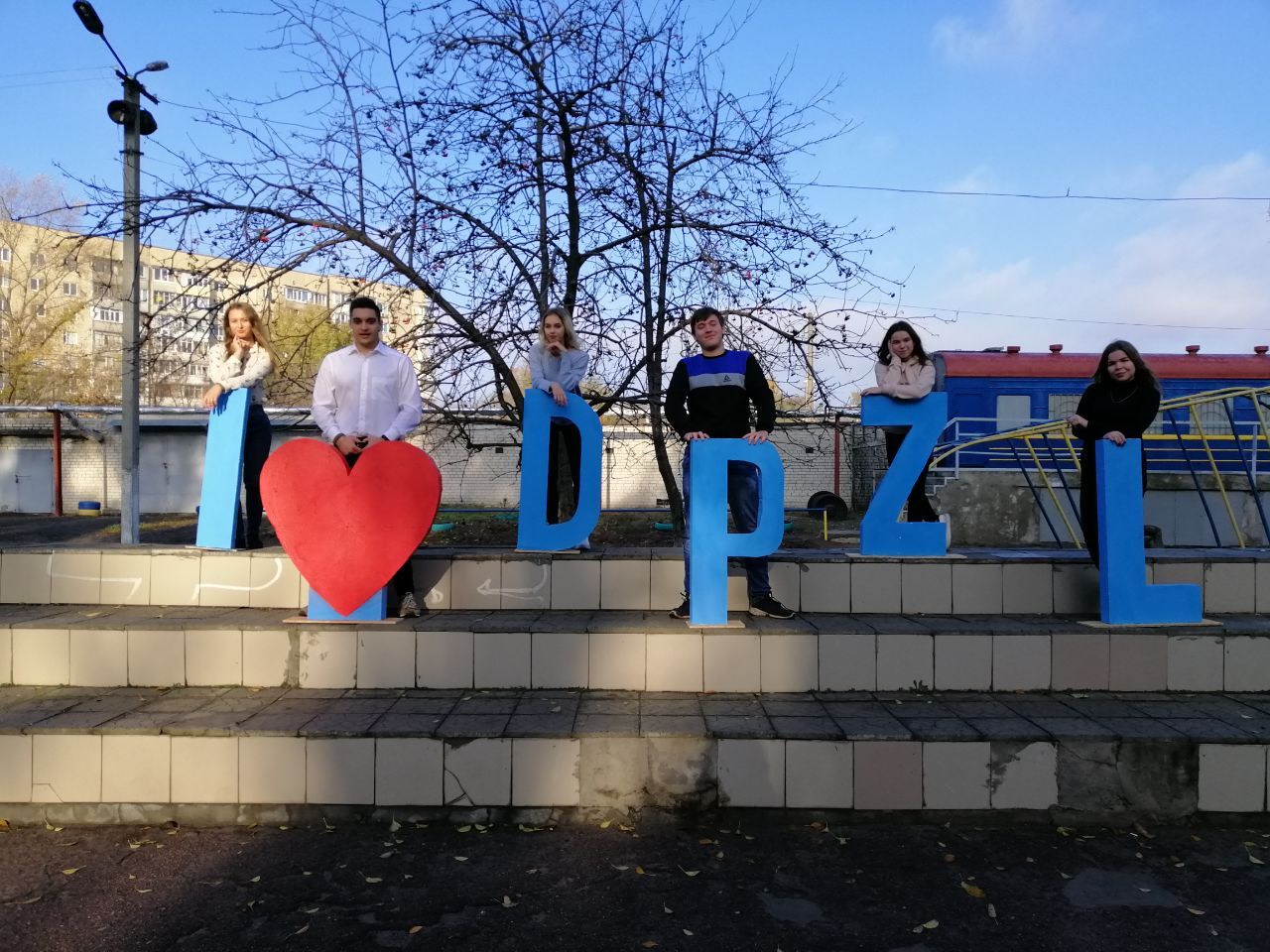